٧
الفصل
الإحصاء والاحتمال
اختبار منتصف الفصل
الفصل السابع
الدروس من ٧-١ الى ٧-٤
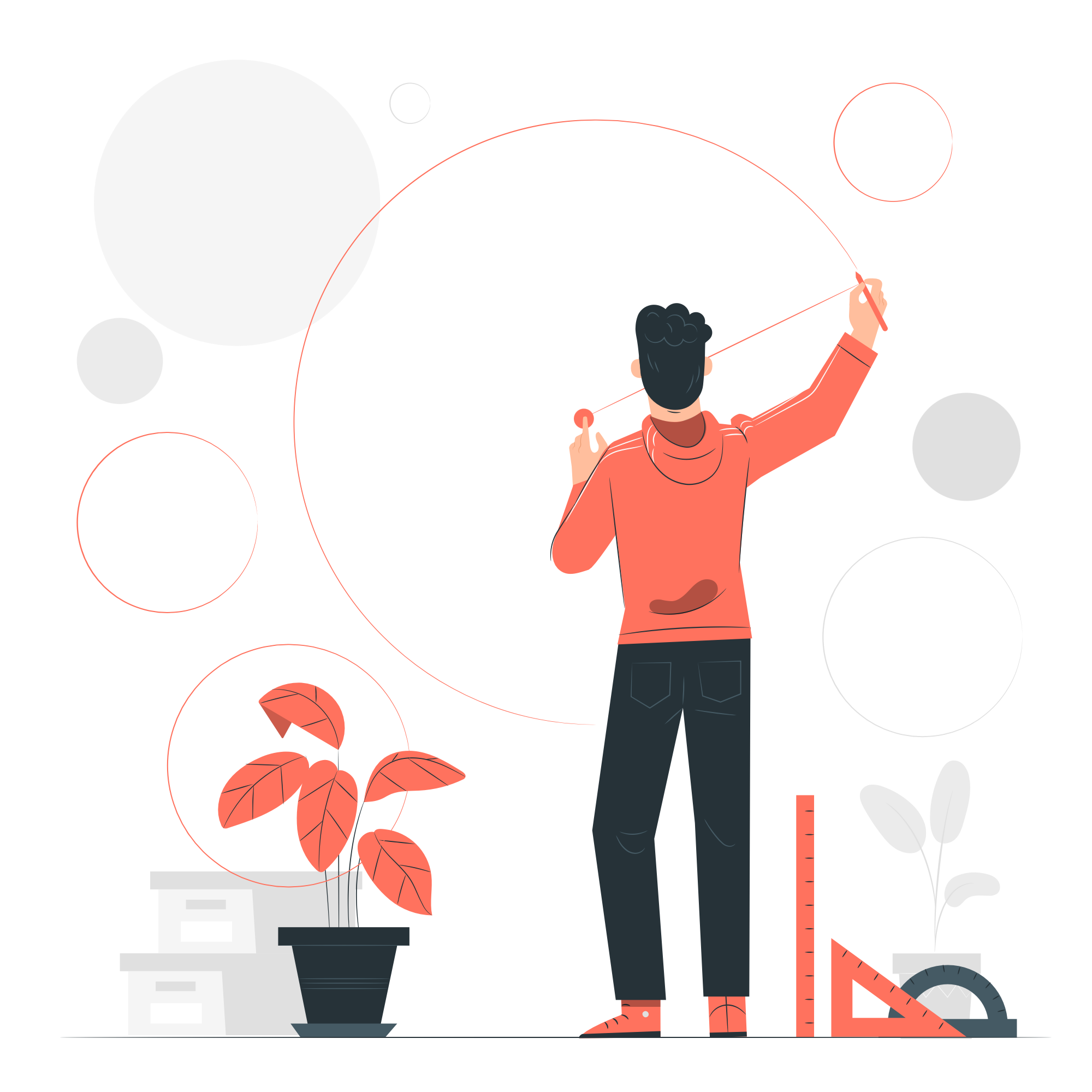 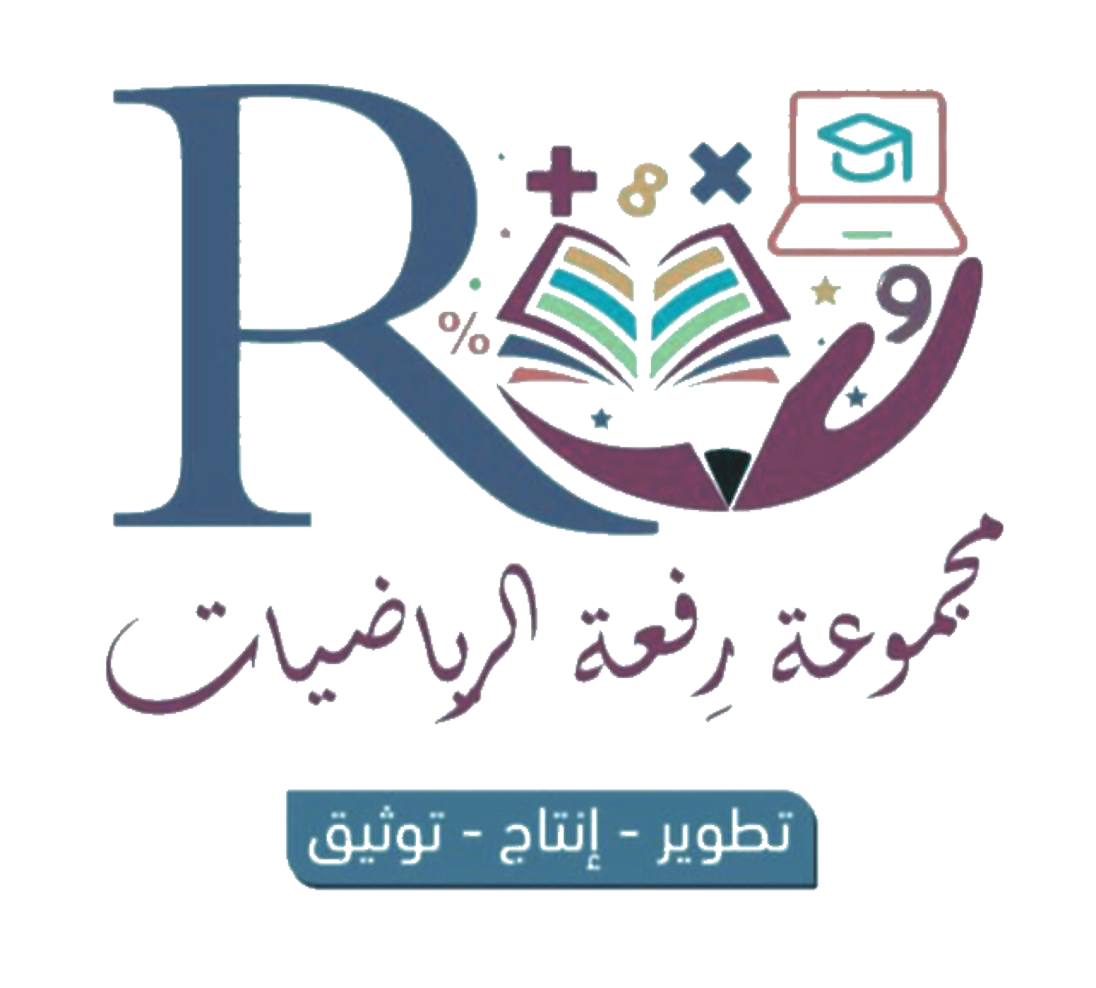 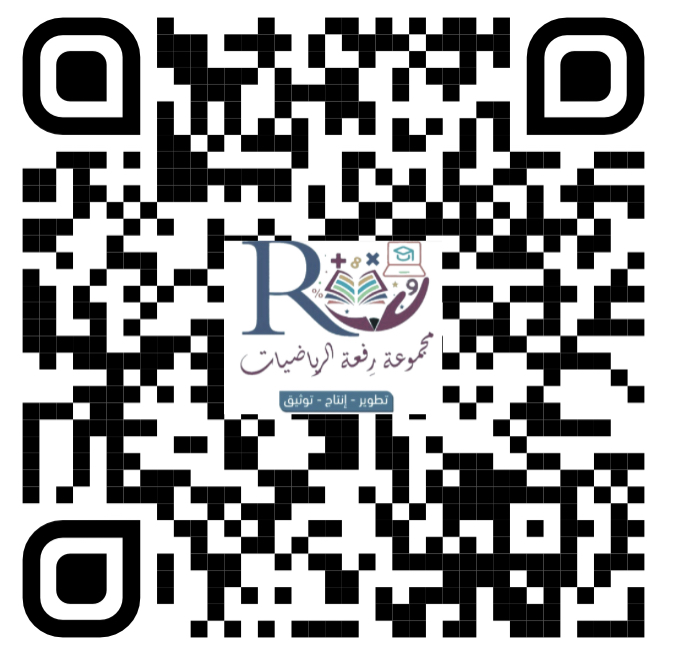 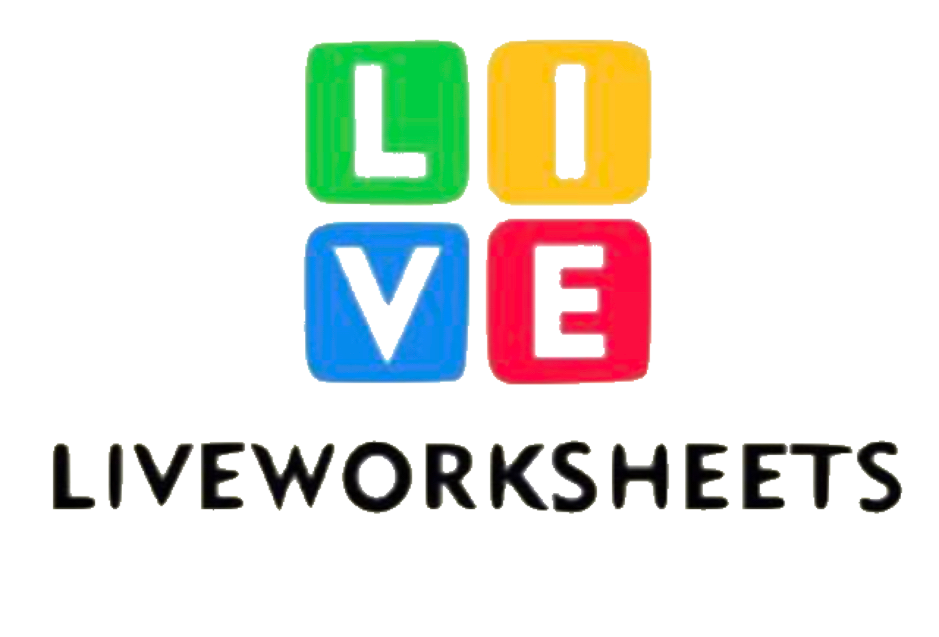 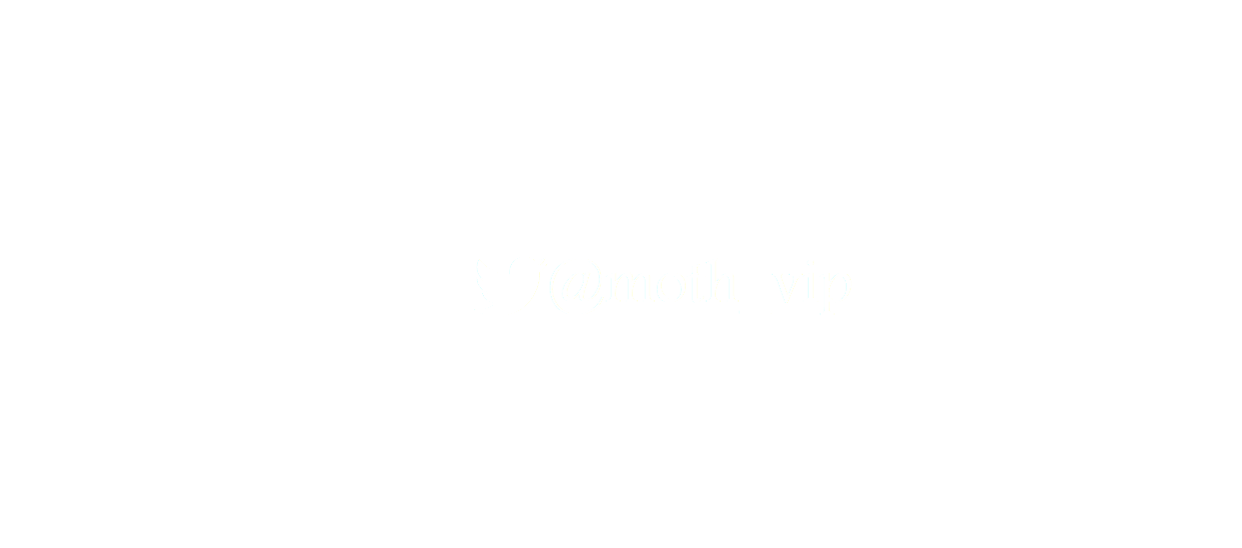 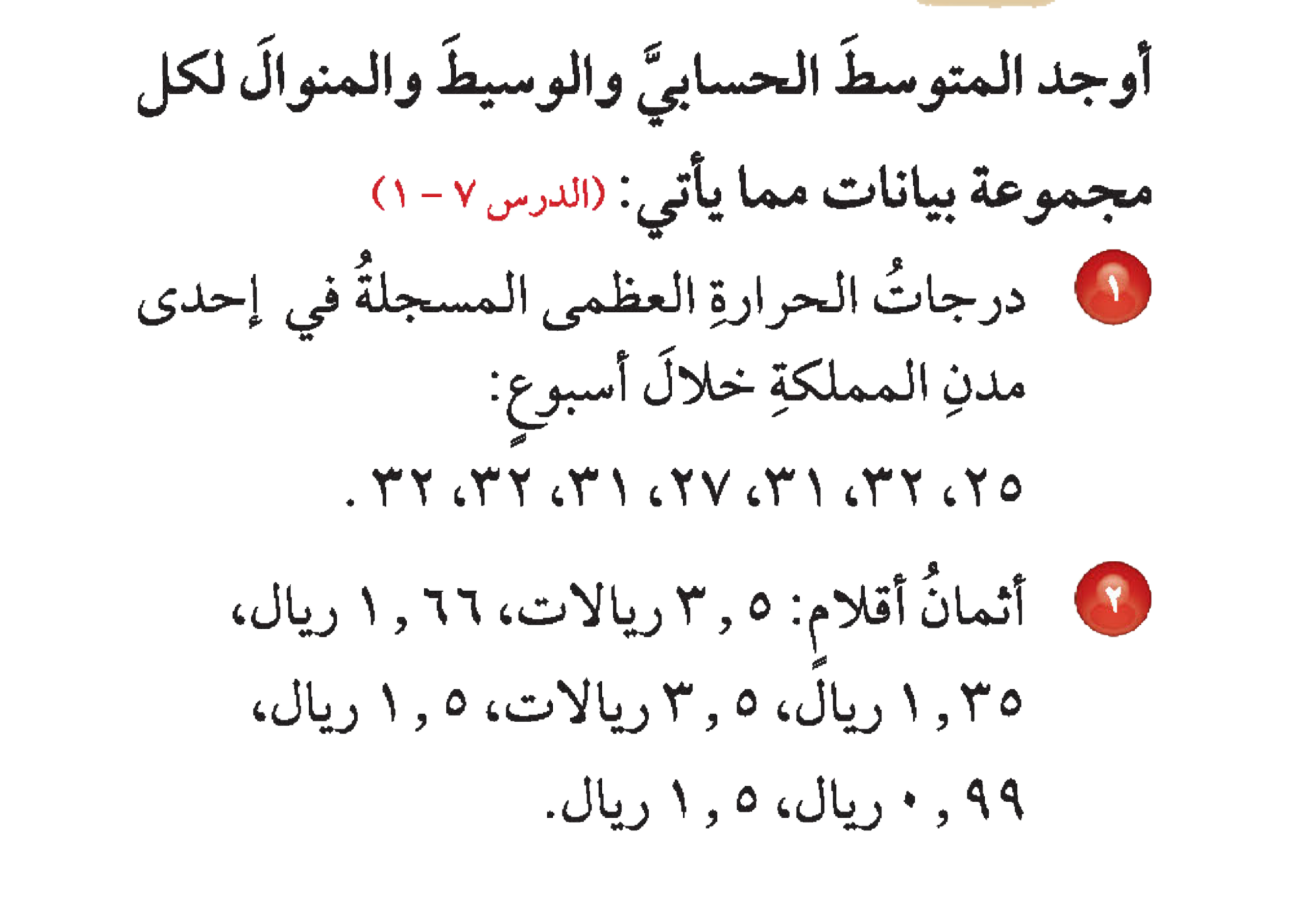 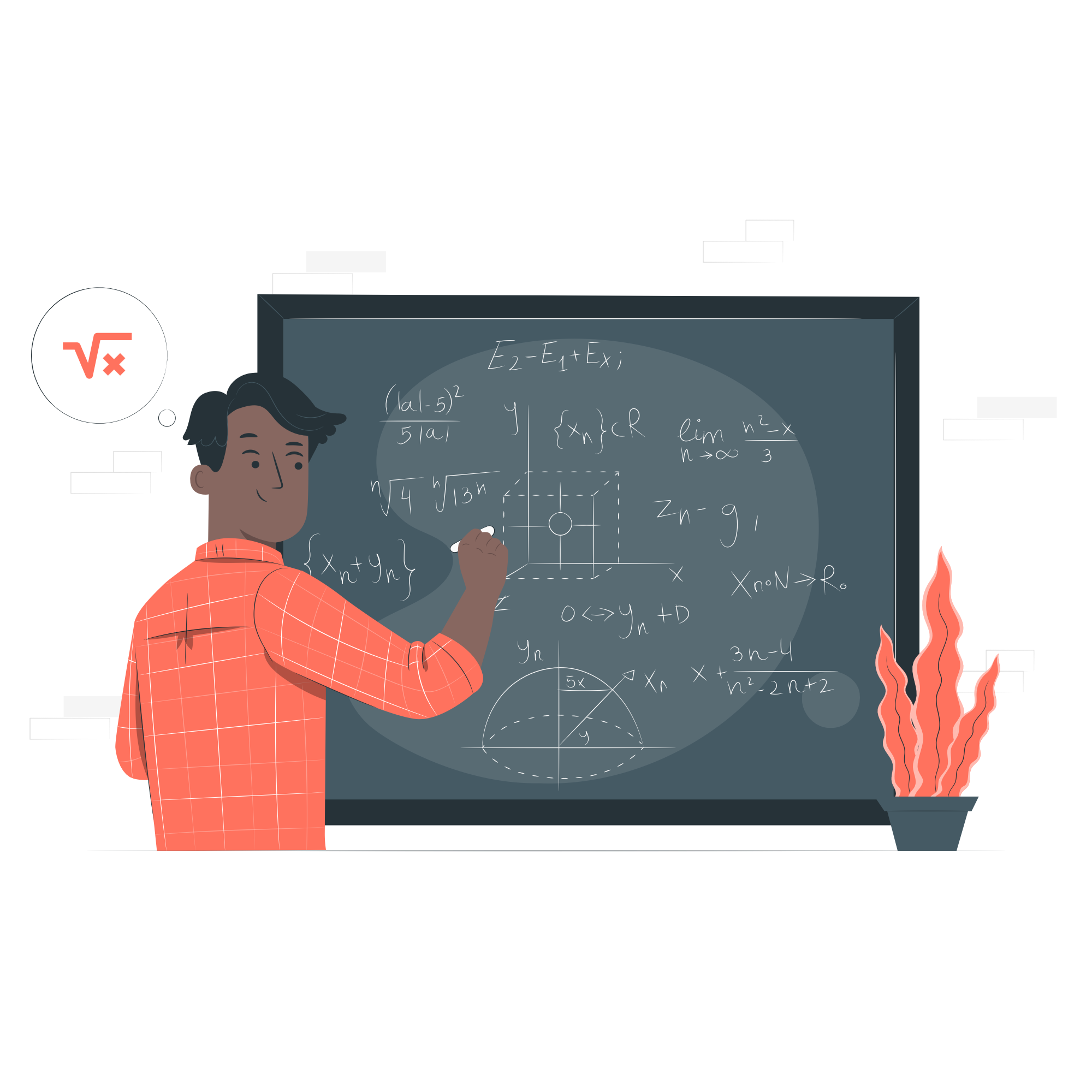 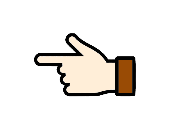 ٢١٠
٣١
٣٢
١٤
١٫٥
١٫٥ ، ٣٫٥
المنوال=
الوسيط=
المنوال=
الوسيط=
=
=
٣٠
٢
المتوسط الحسابي=
المتوسط الحسابي=
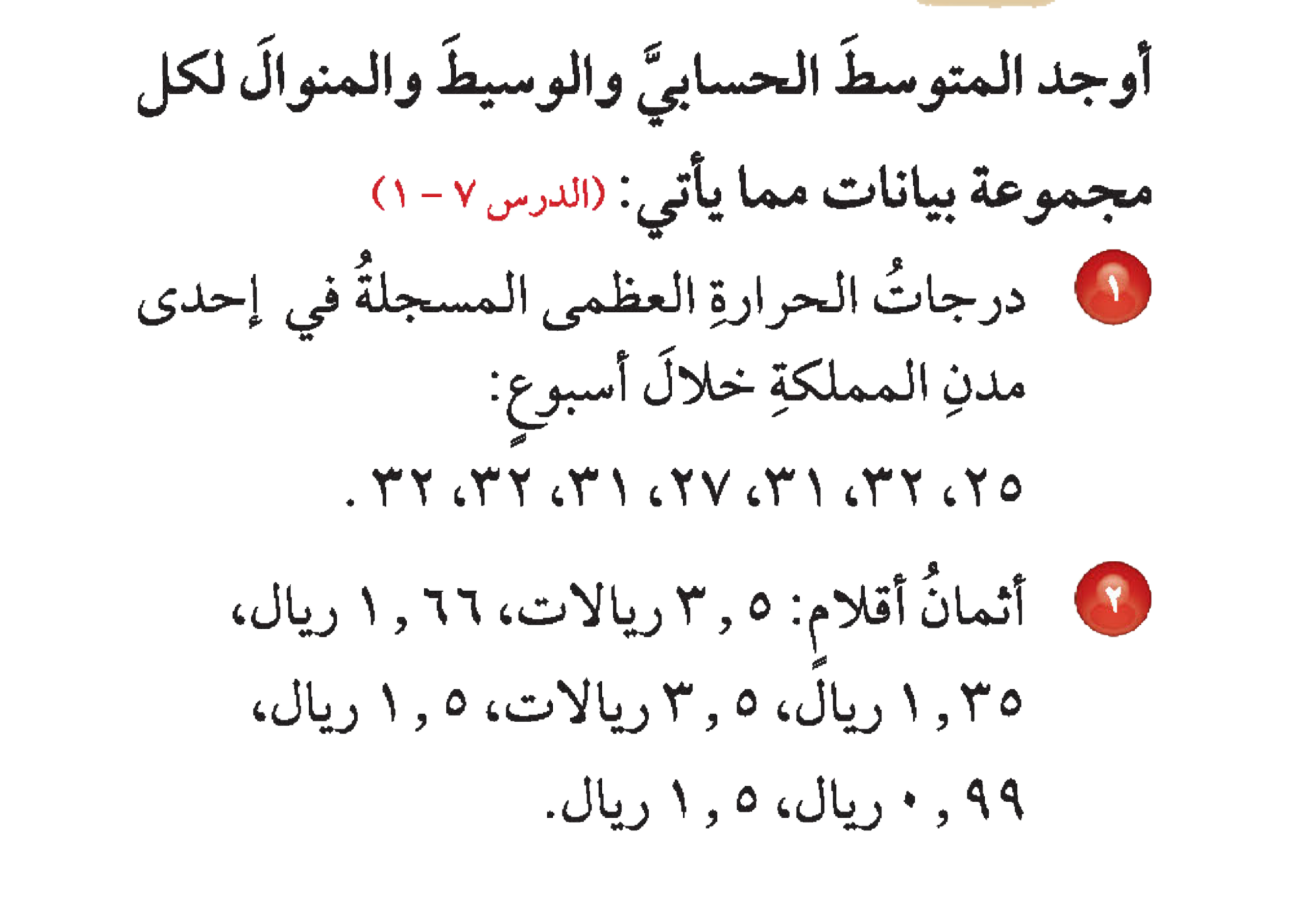 ٧
٧
٢٥ ، ٢٧ ، ٣١ ، ٣١ ، ٣٢ ، ٣٢ ، ٣٢
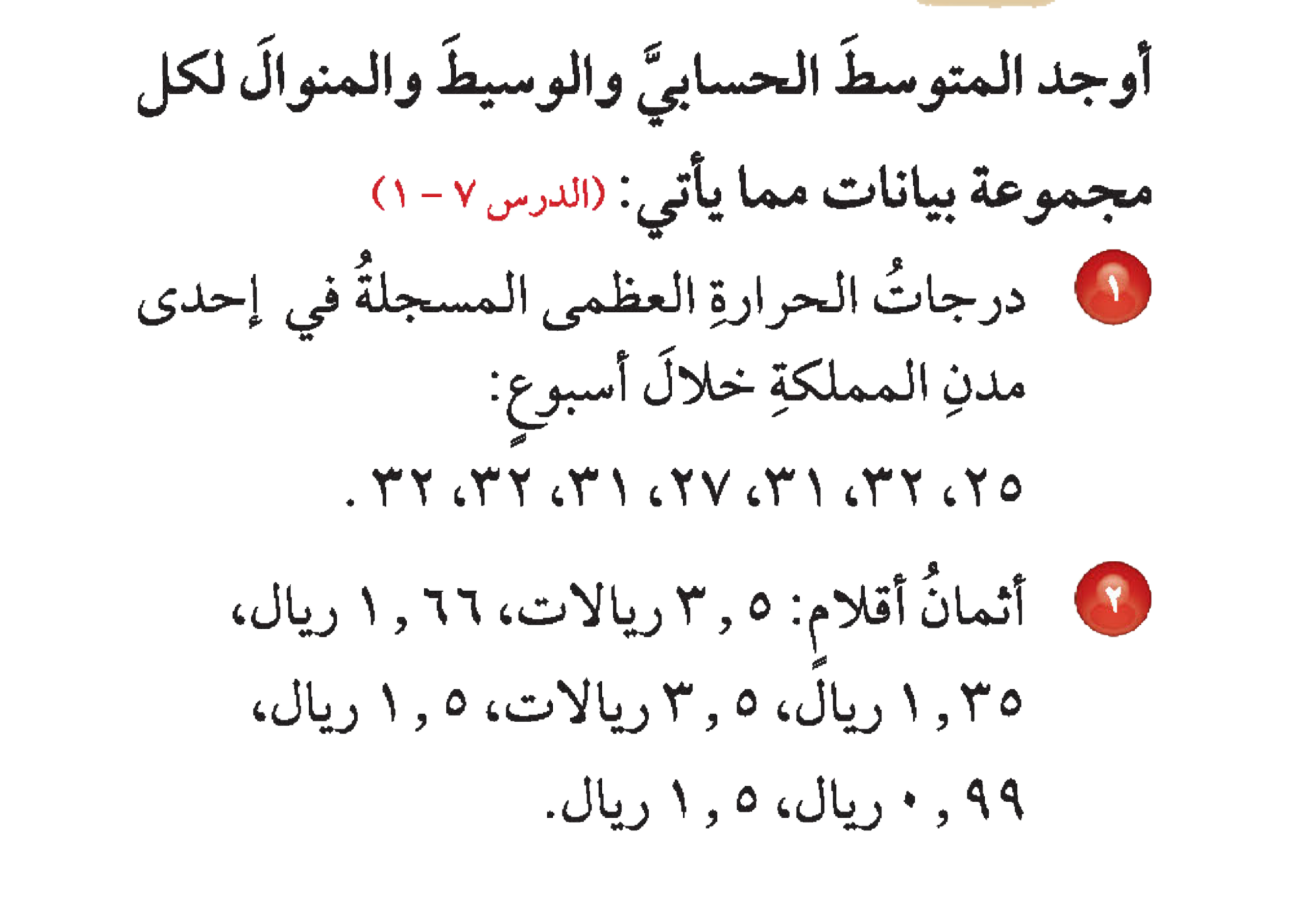 ٠٫٩٩ ، ١٫٣٥ ، ١٫٥ ، ١٫٥ ، ١٫٦٦ ، ٣٫٥ ، ٣٫٥
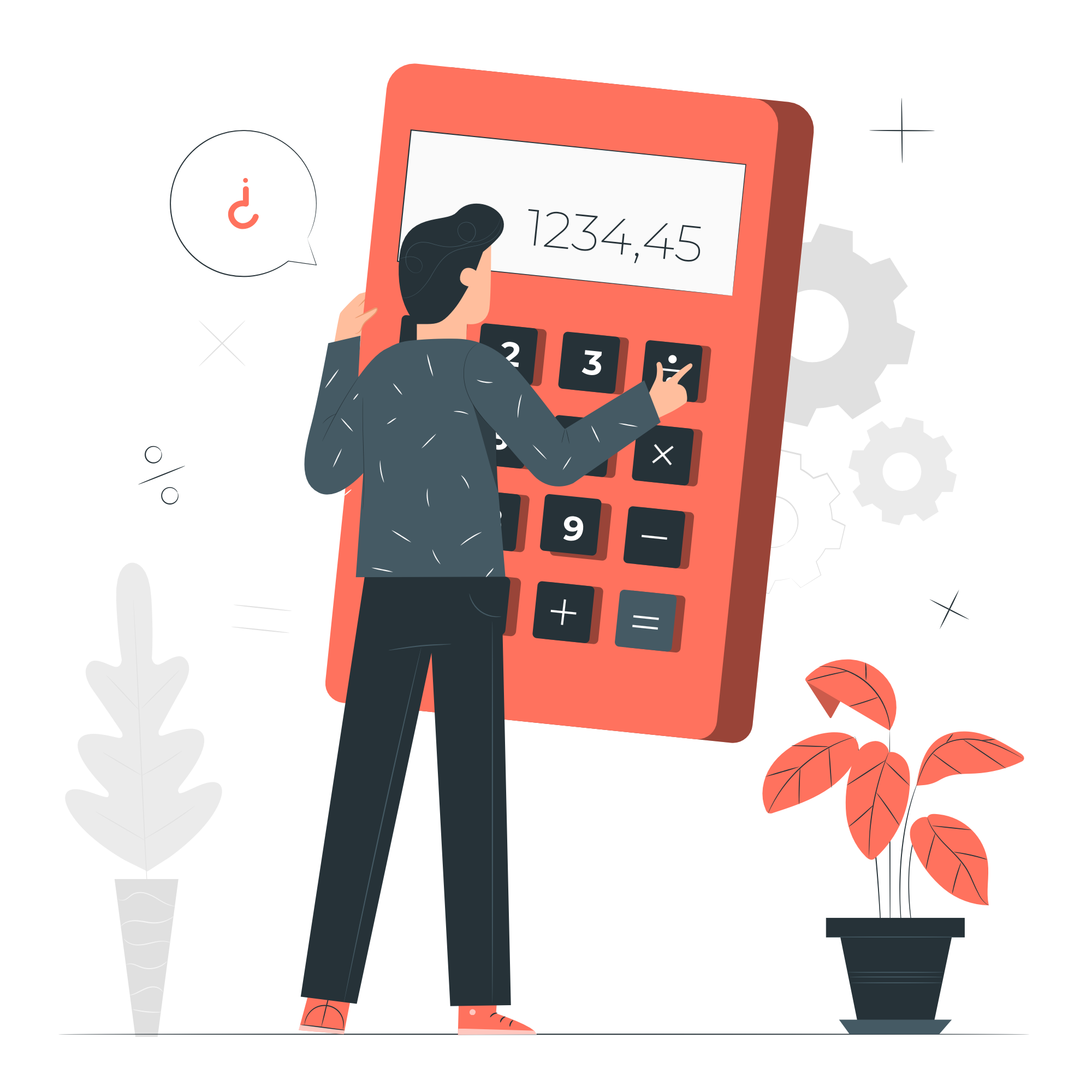 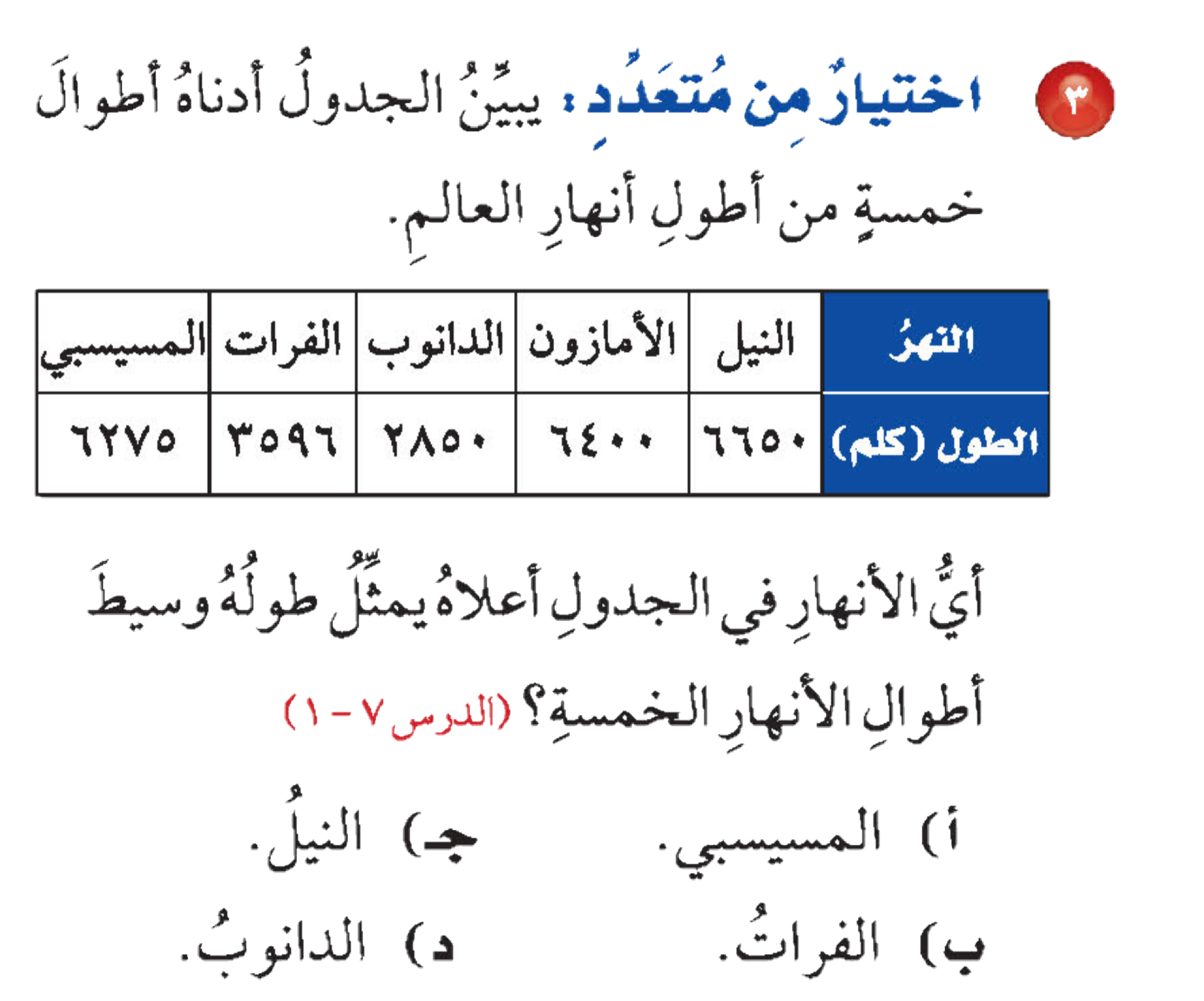 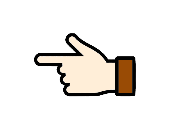 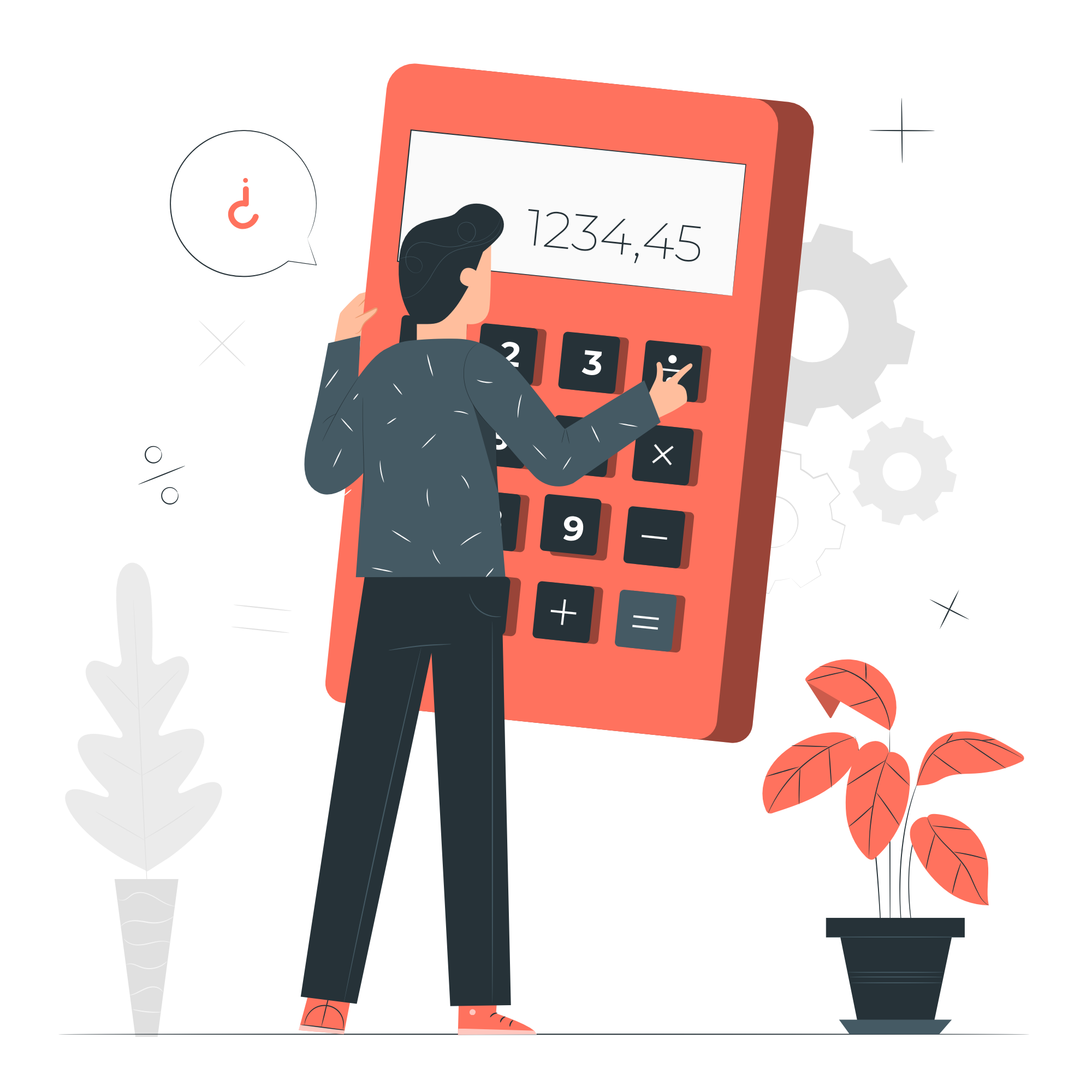 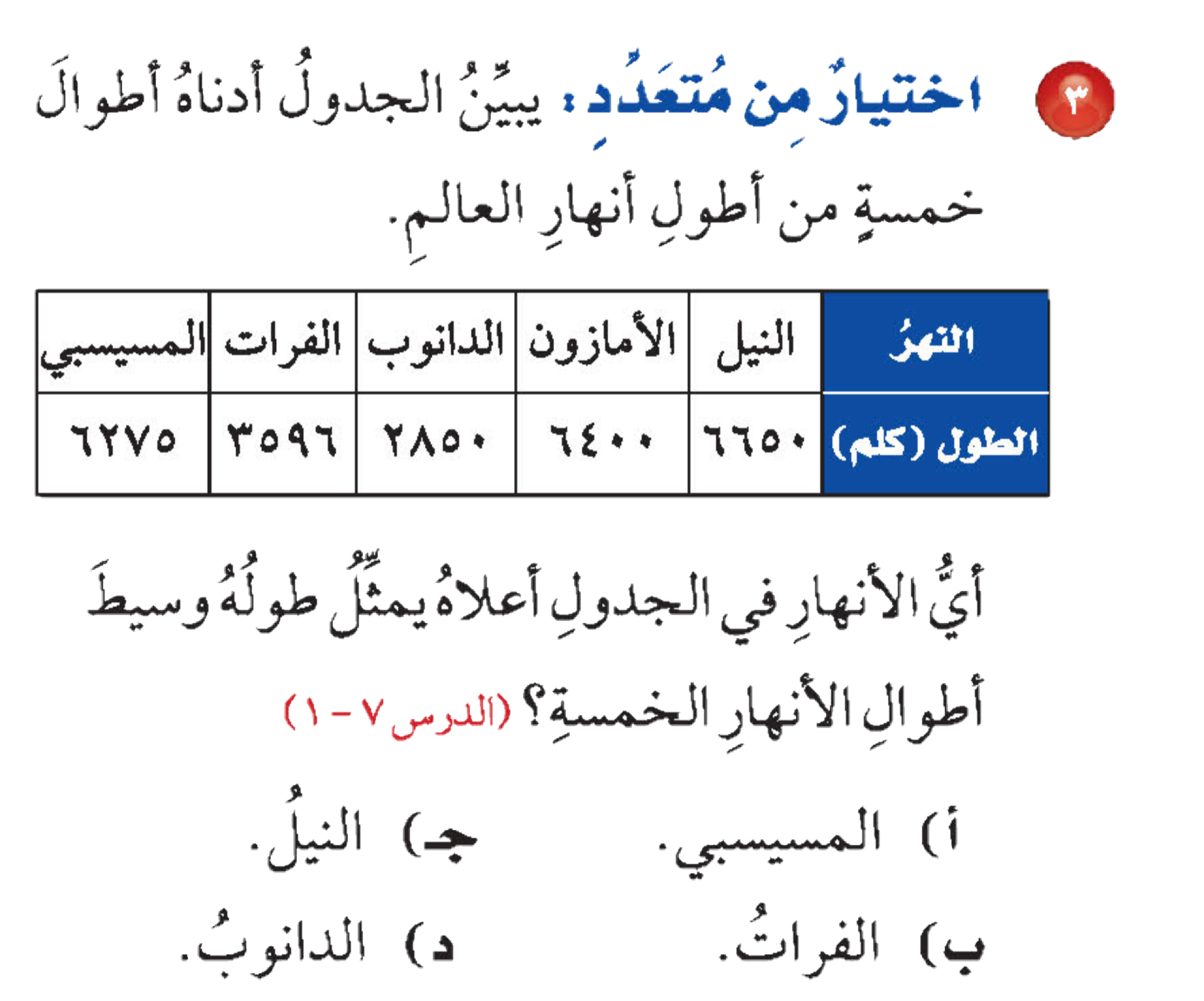 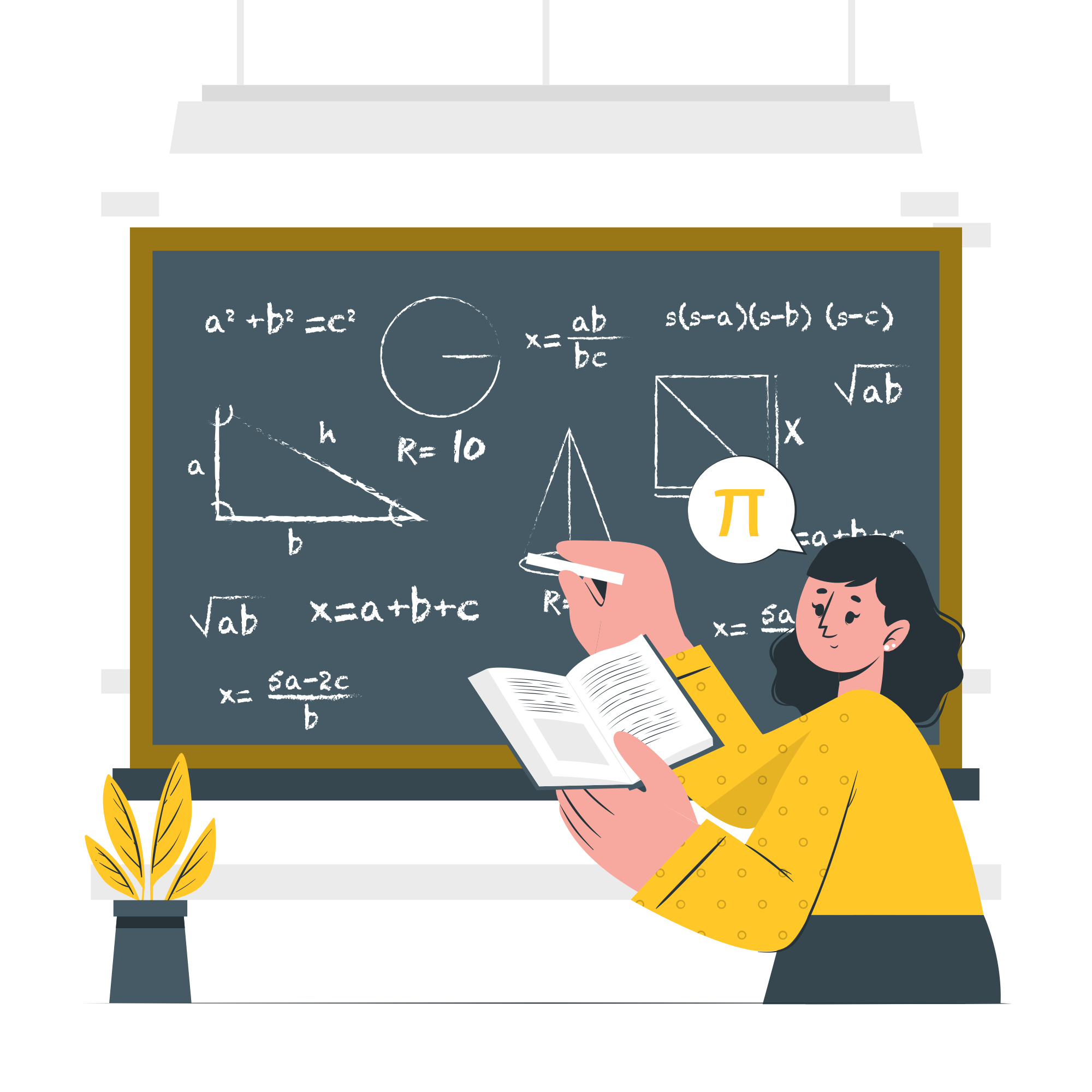 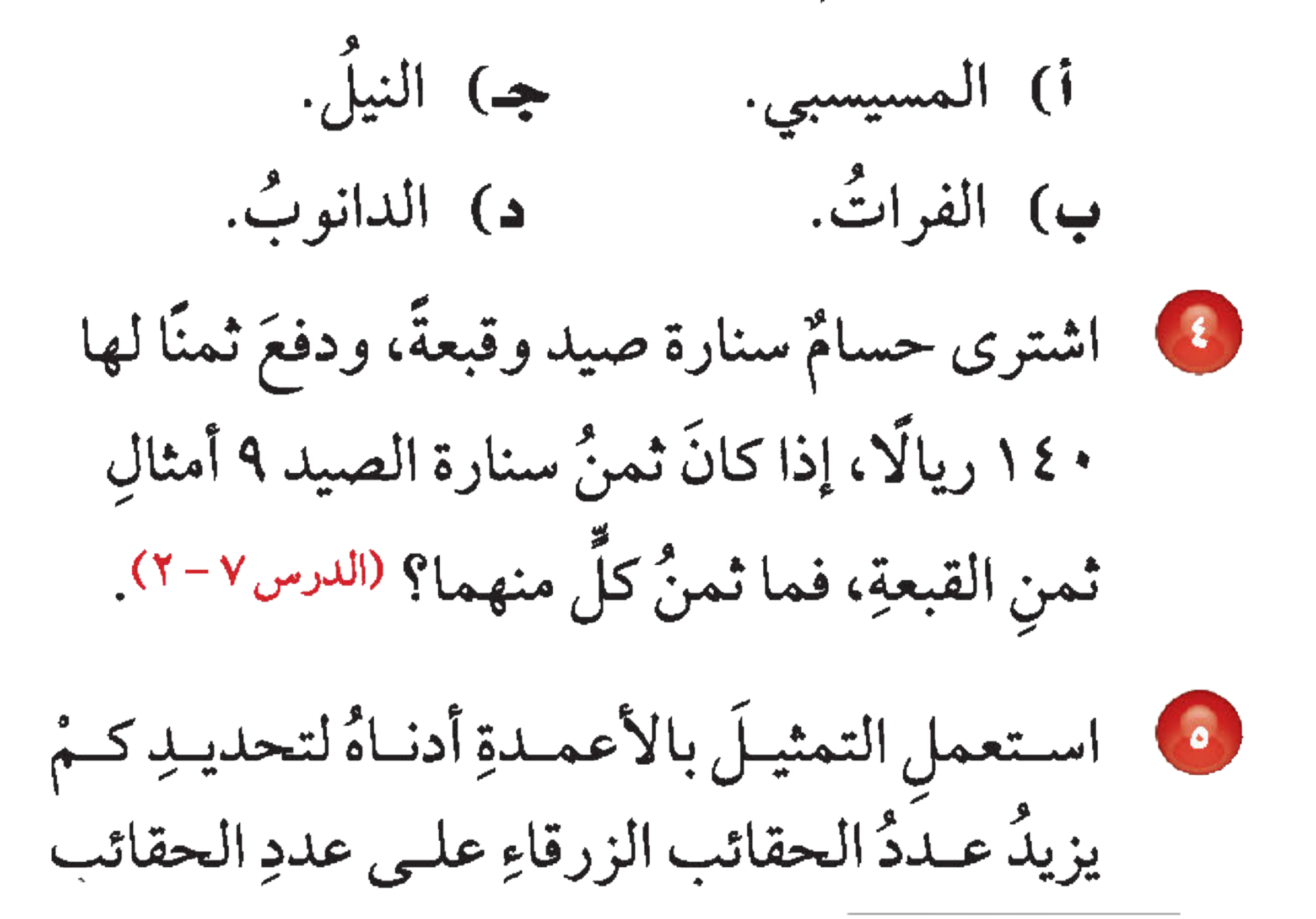 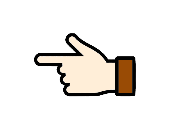 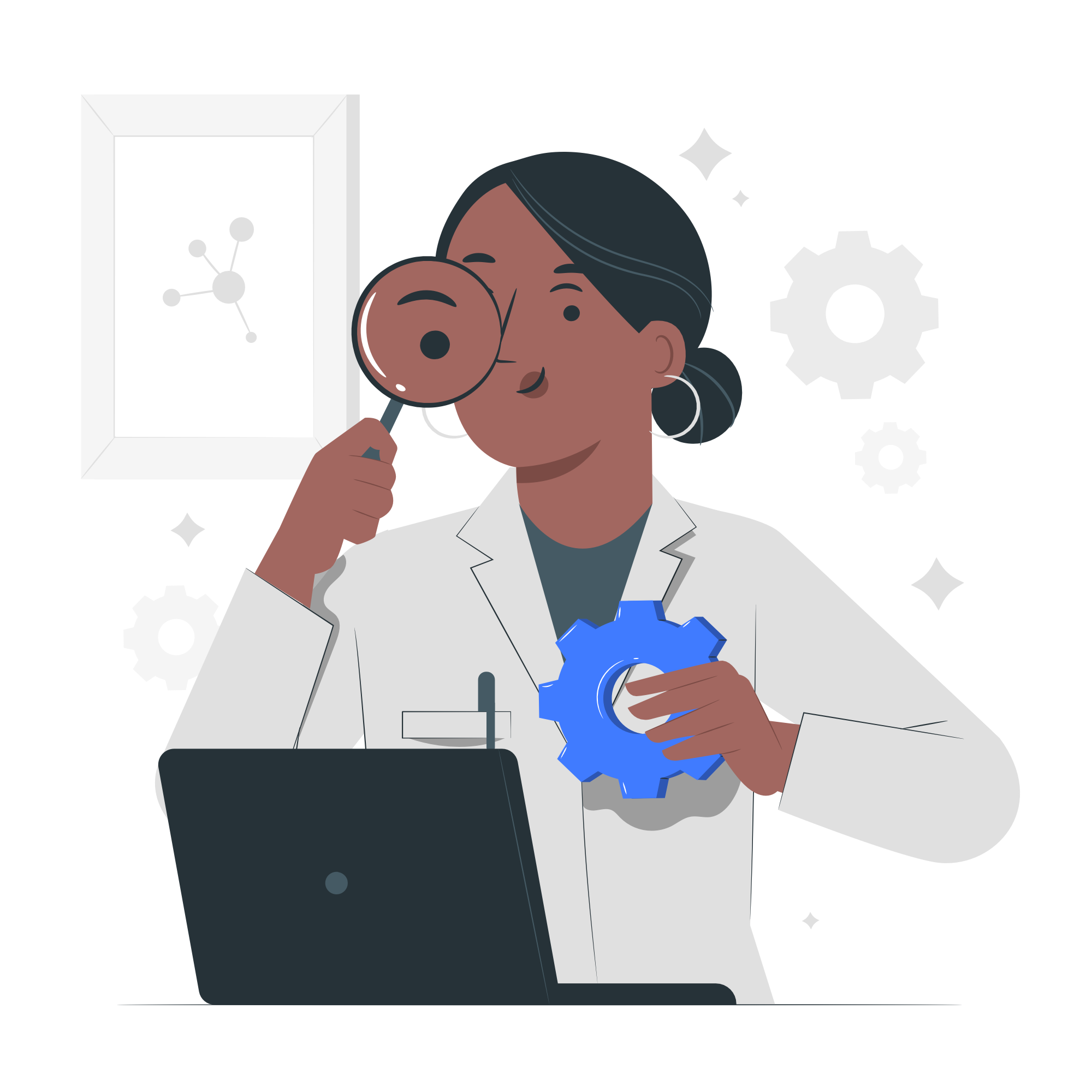 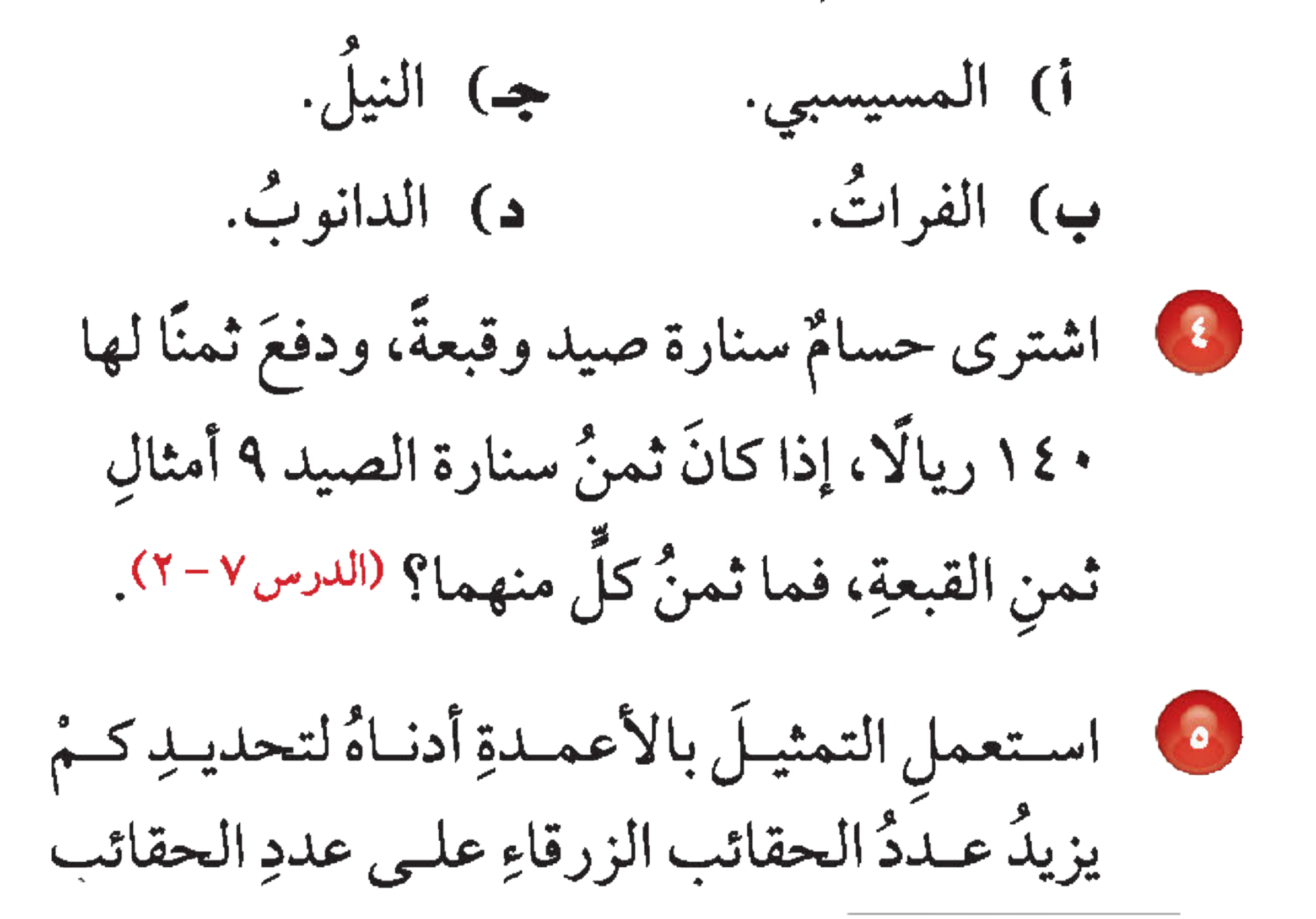 نفرض ثمن القبعة = س
ثمن السنارة = ٩ س
س + ٩ س = ١٤٠
١٠ س = ١٤٠
س = ١٤
اذاً سعر القبعة = ١٤ ريال ، سعر السنارة = ١٤ × ٩ = ١٢٦ ريال
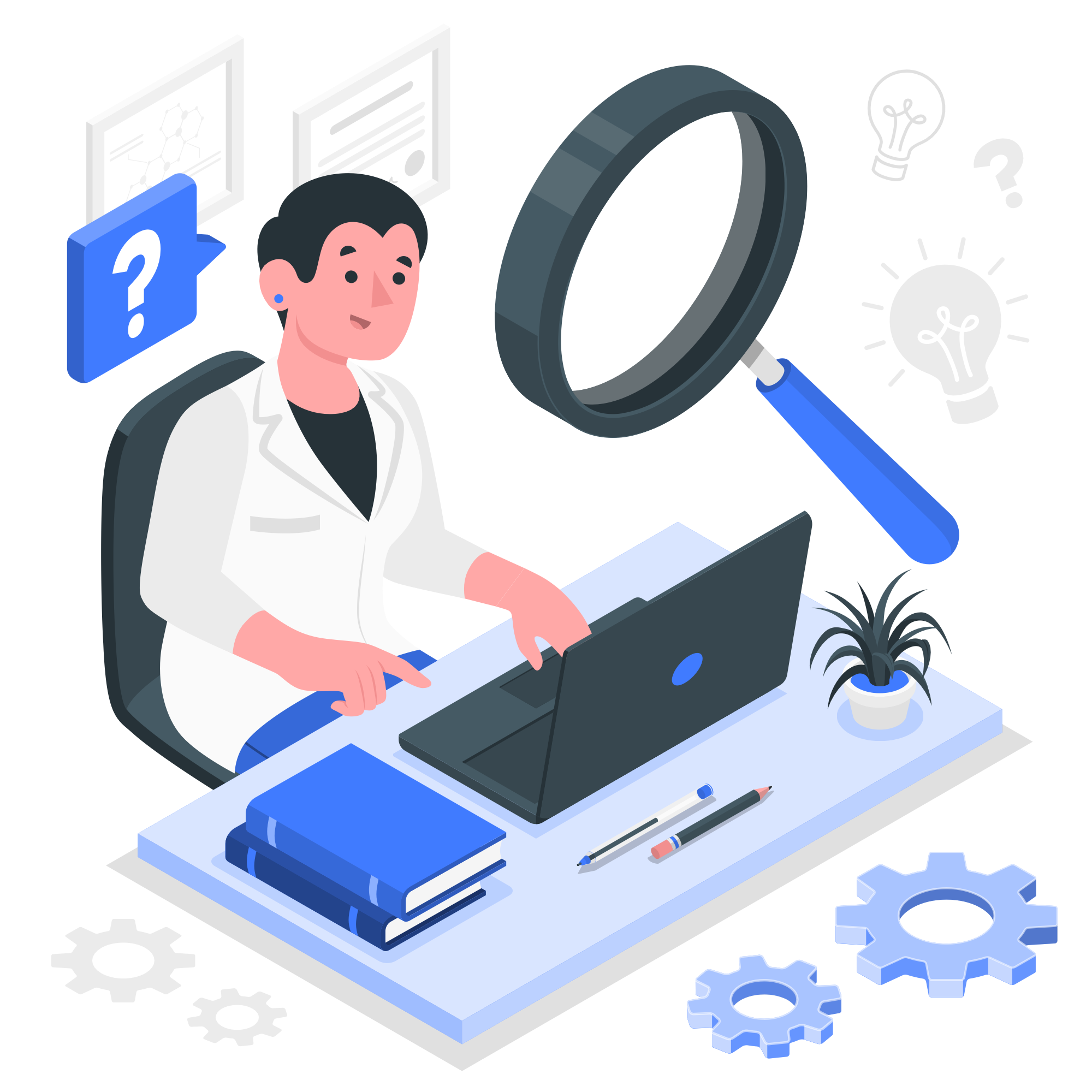 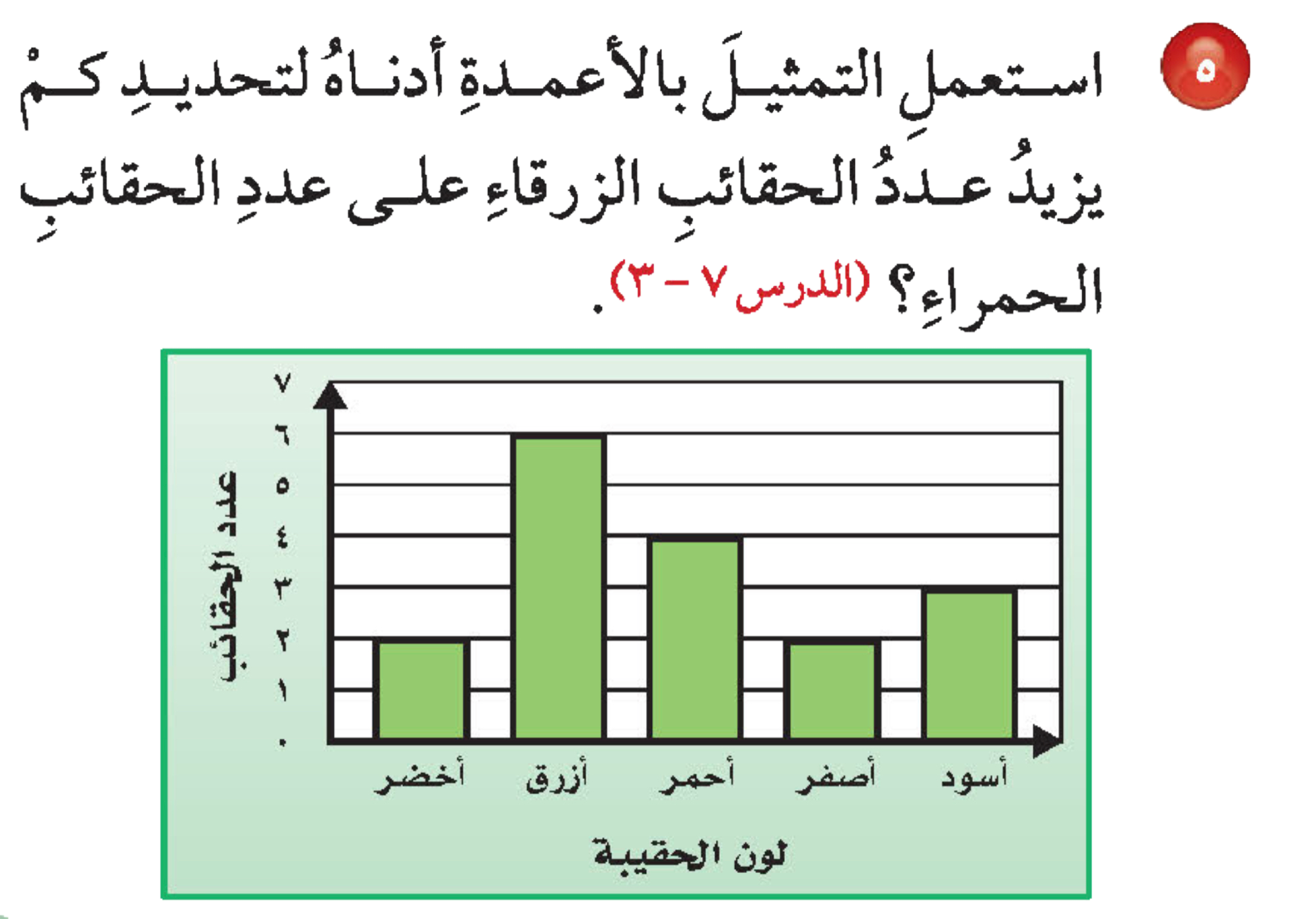 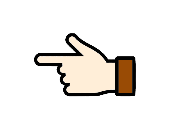 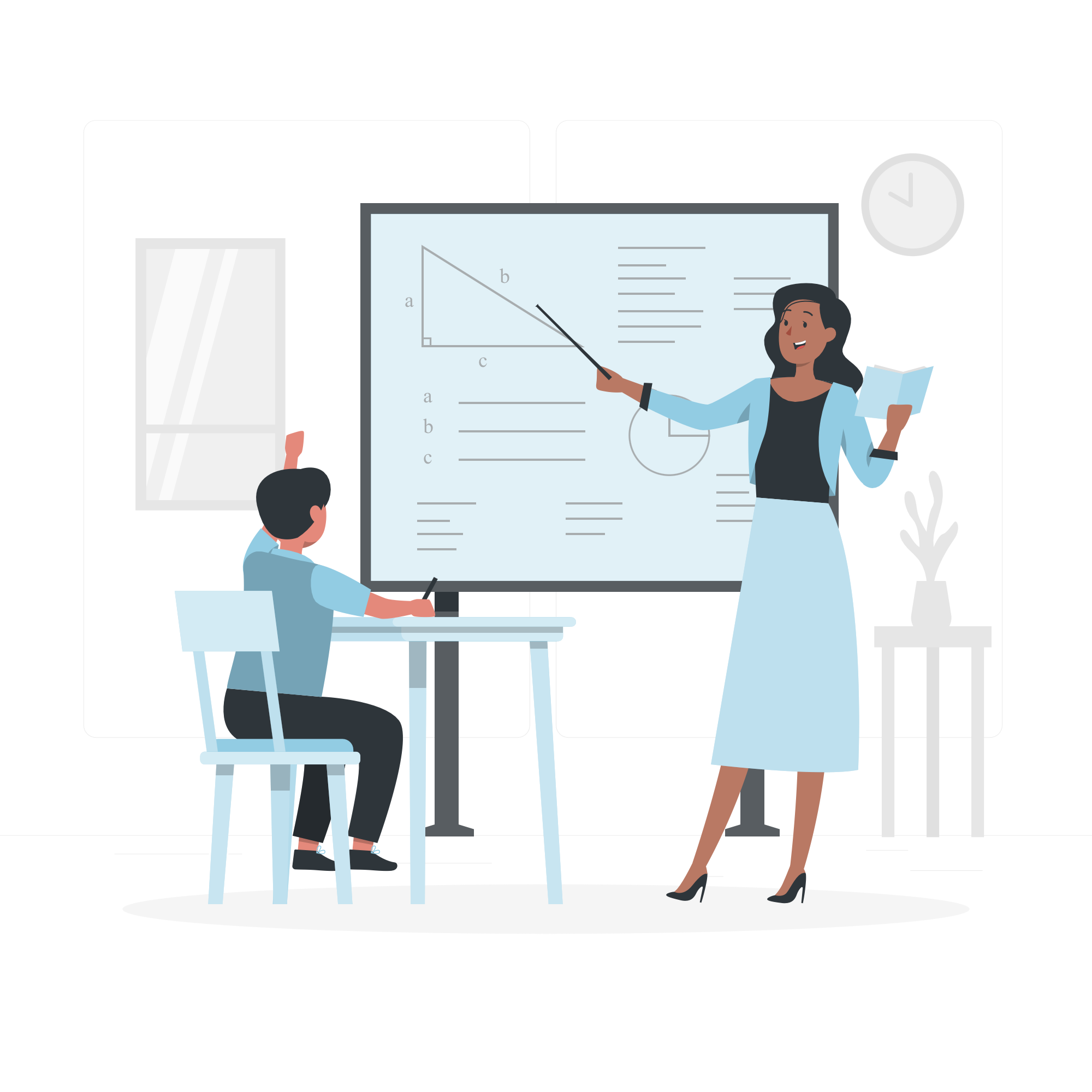 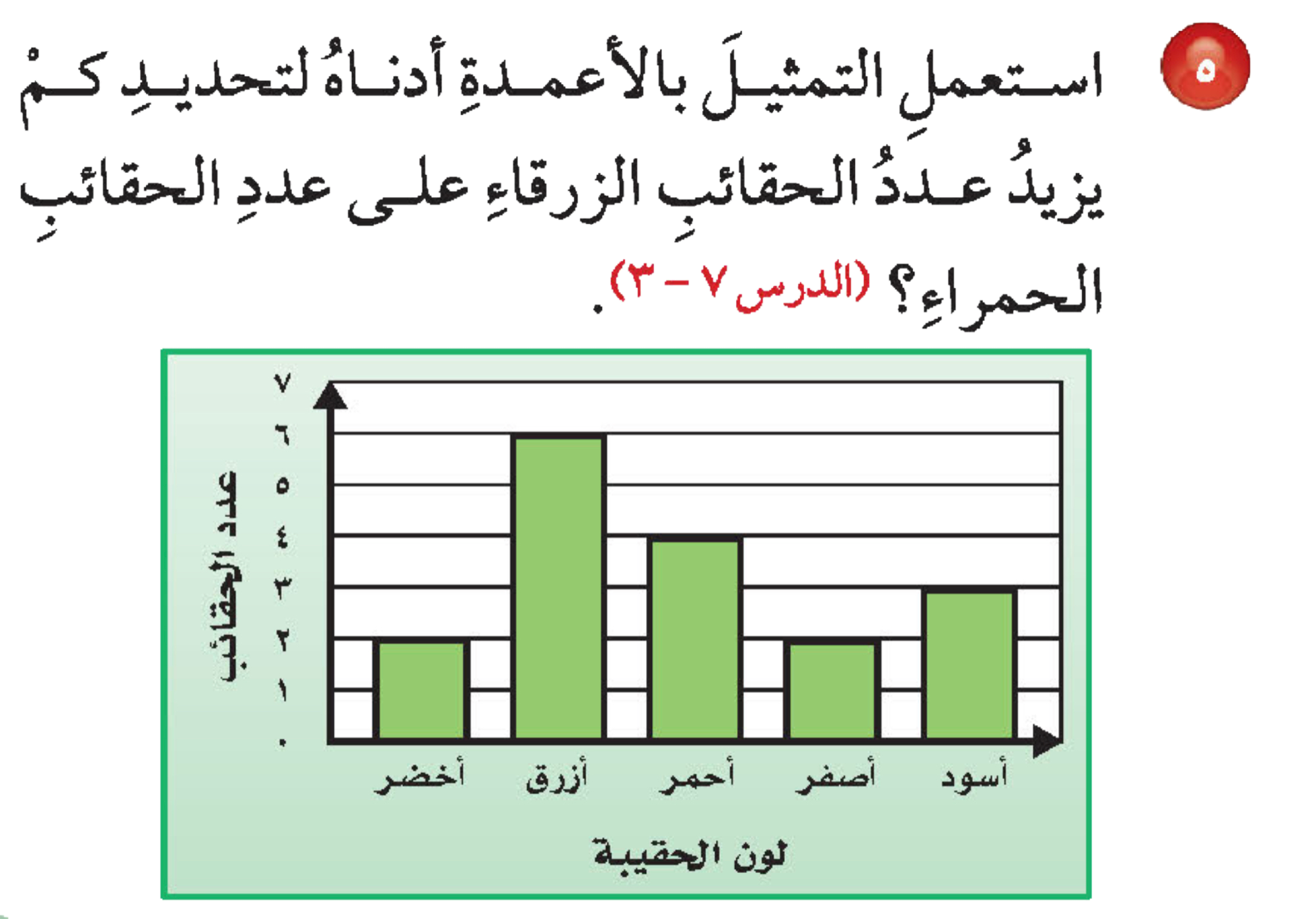 عدد الحقائب الزرقاء يزيد بـ  = ٦ - ٤ = ٢ حقائب
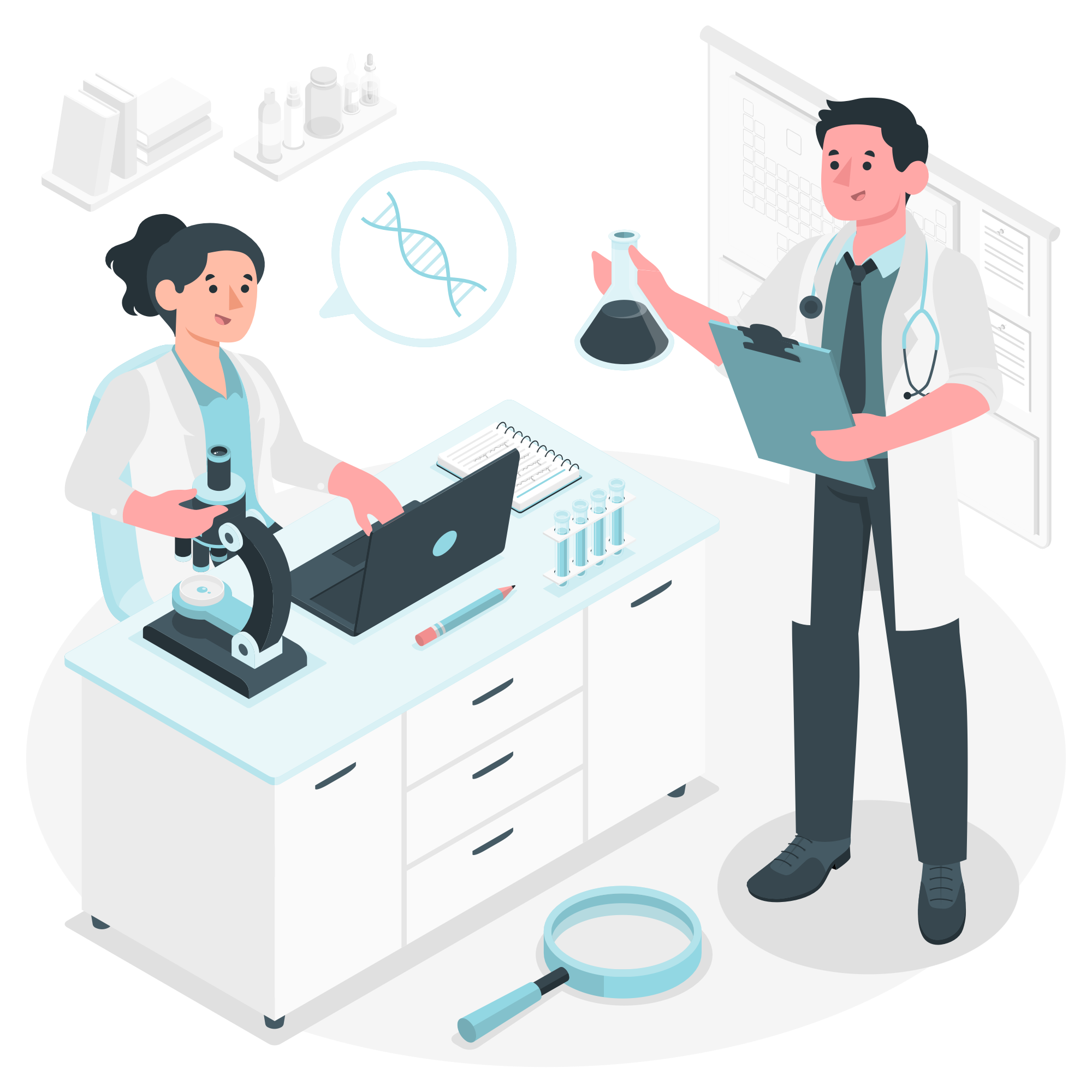 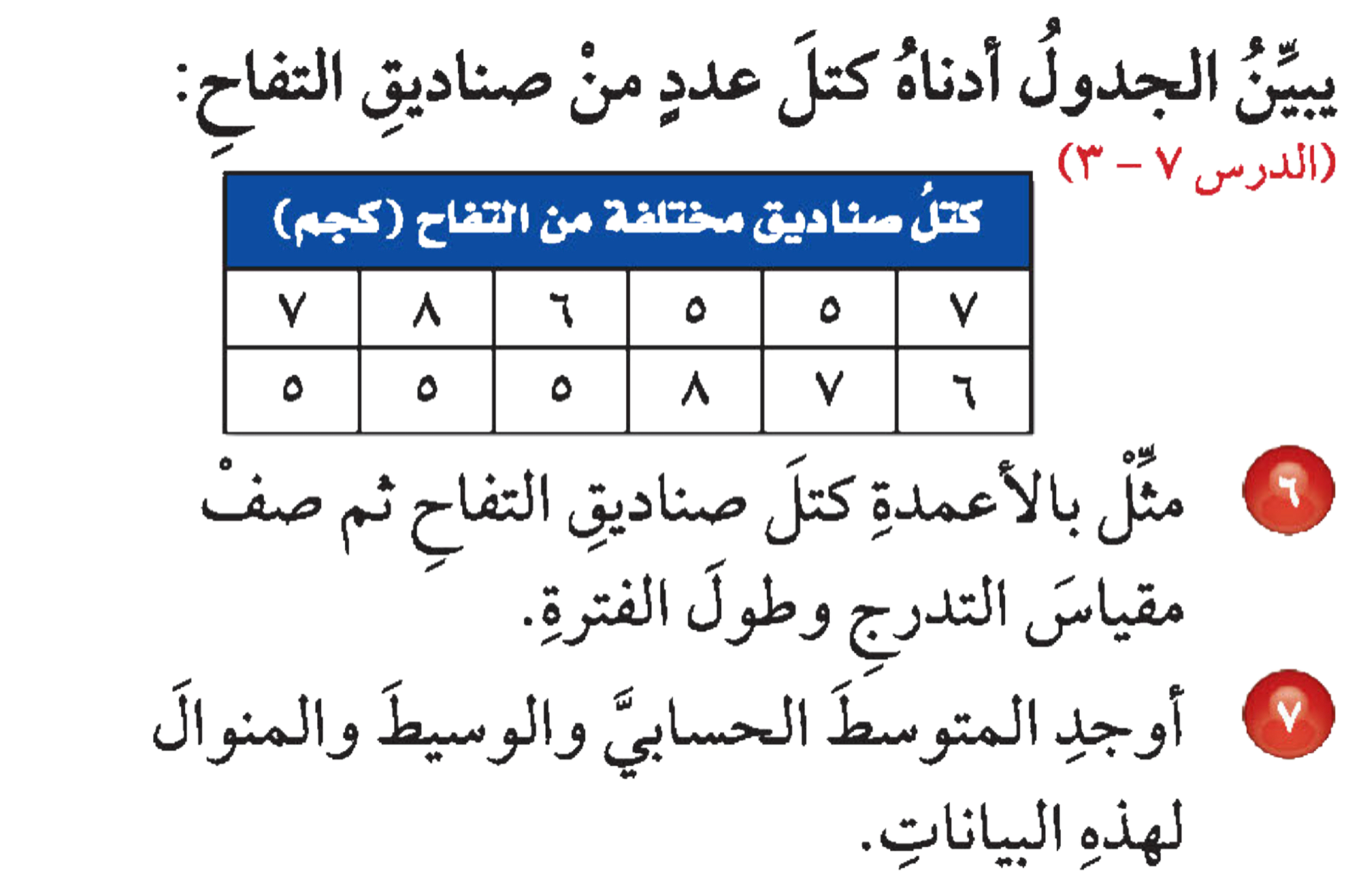 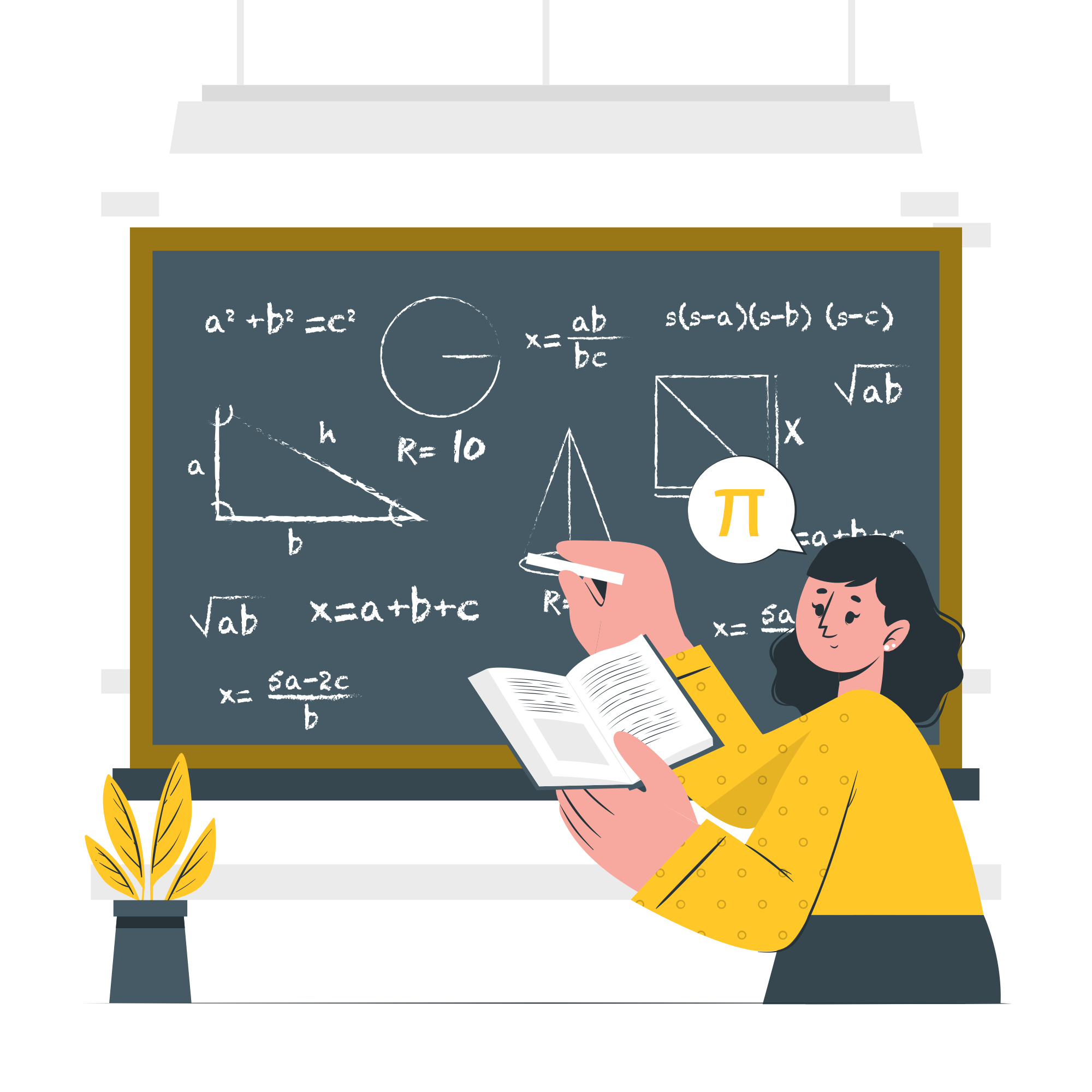 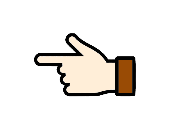 ٧٤
٦
٥
الوسيط=
المنوال=
=
٦٫٢
المتوسط الحسابي=
١٢
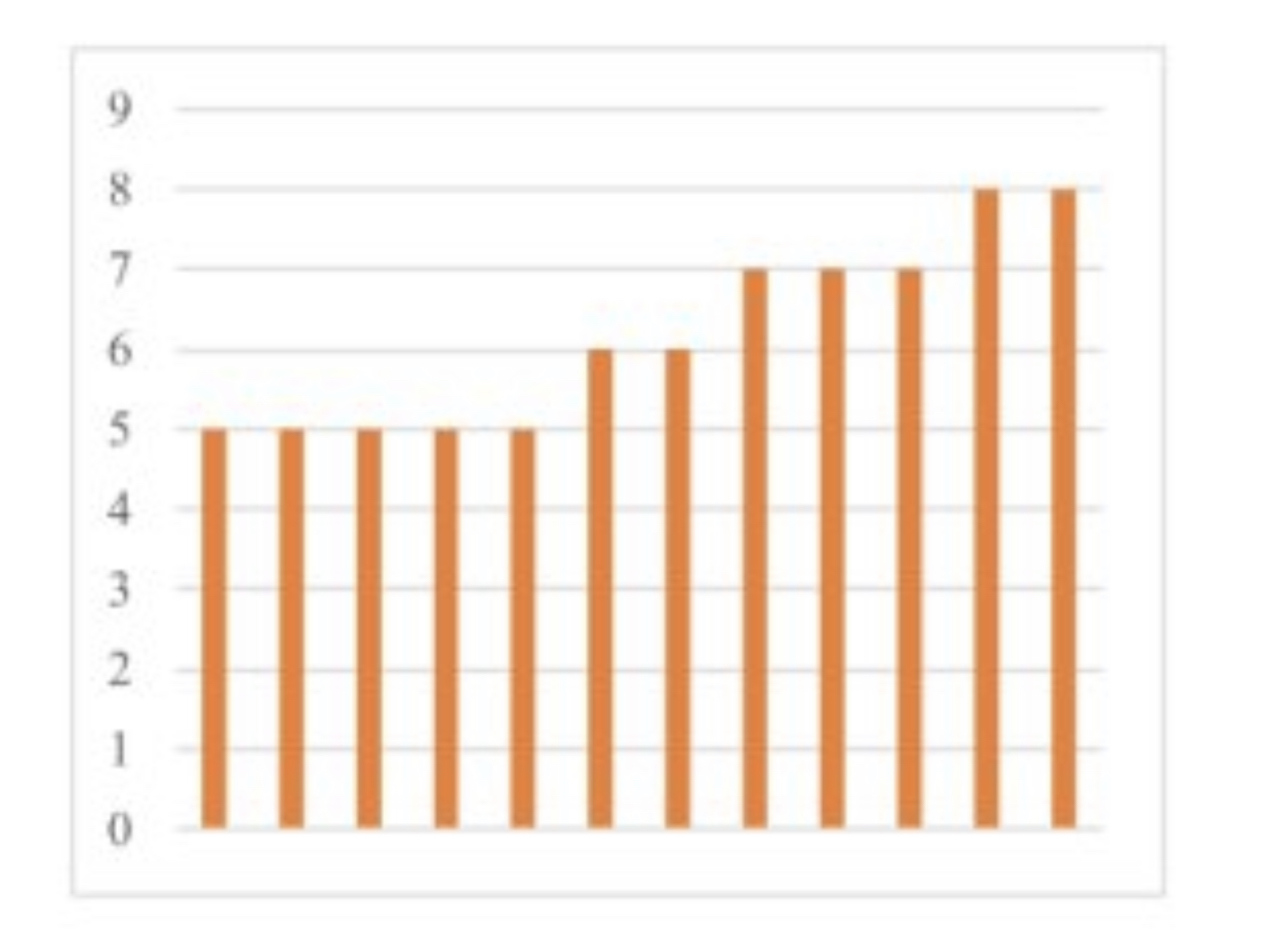 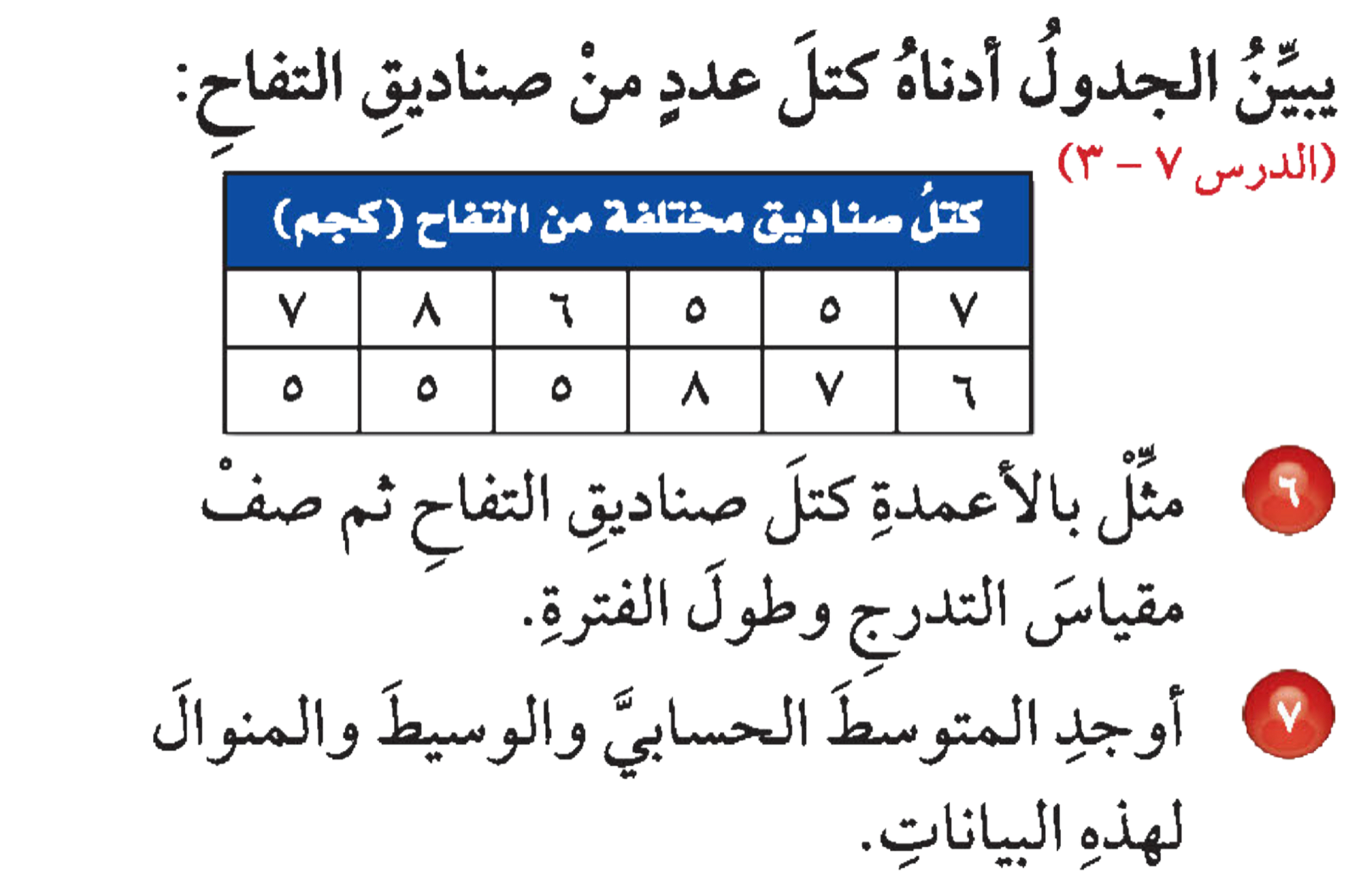 يحتوي مقياس التدرج على أصغر قيمة (٥) و أكبر قيمة (٨) 
طول الفترة ١
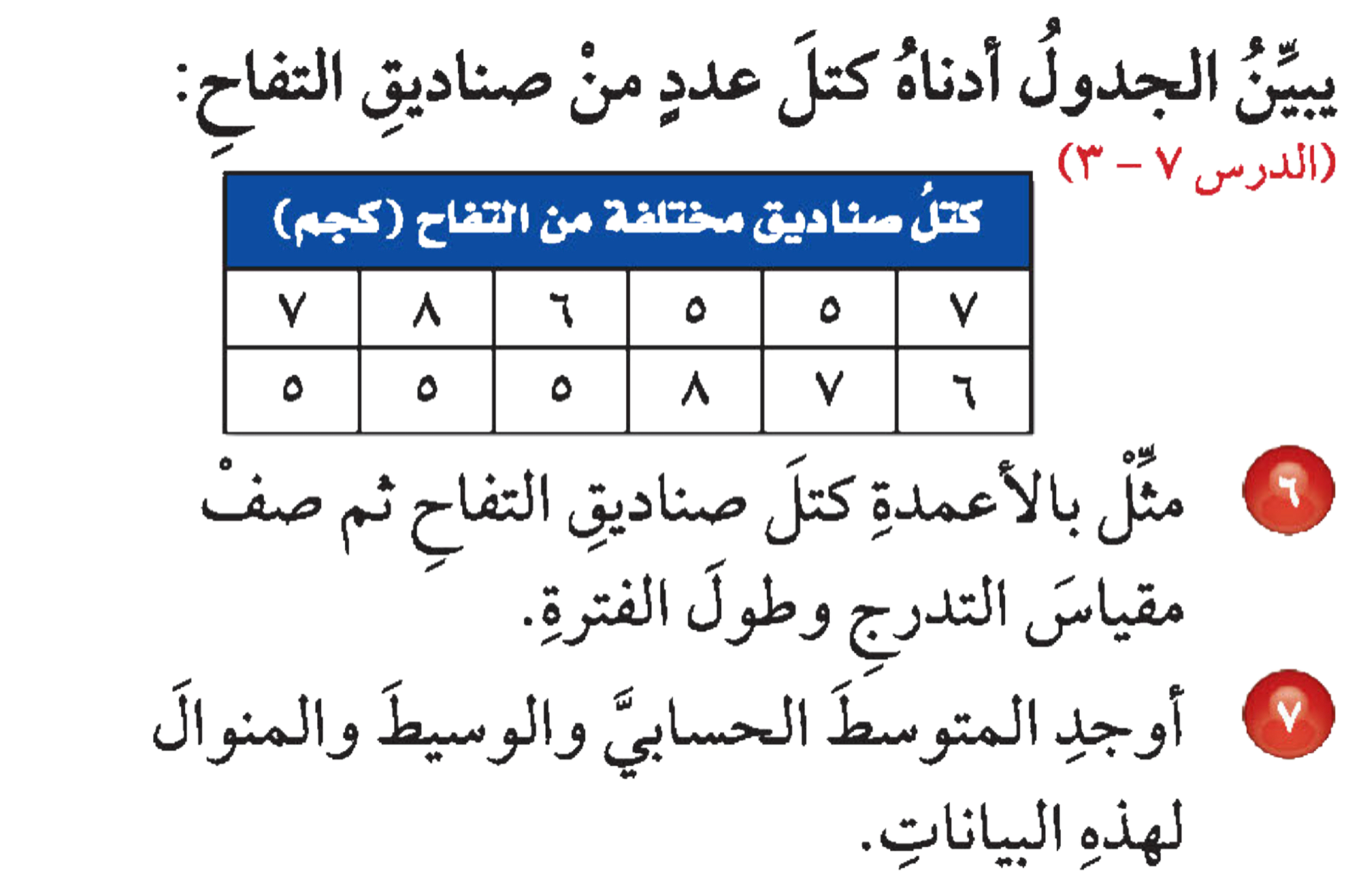 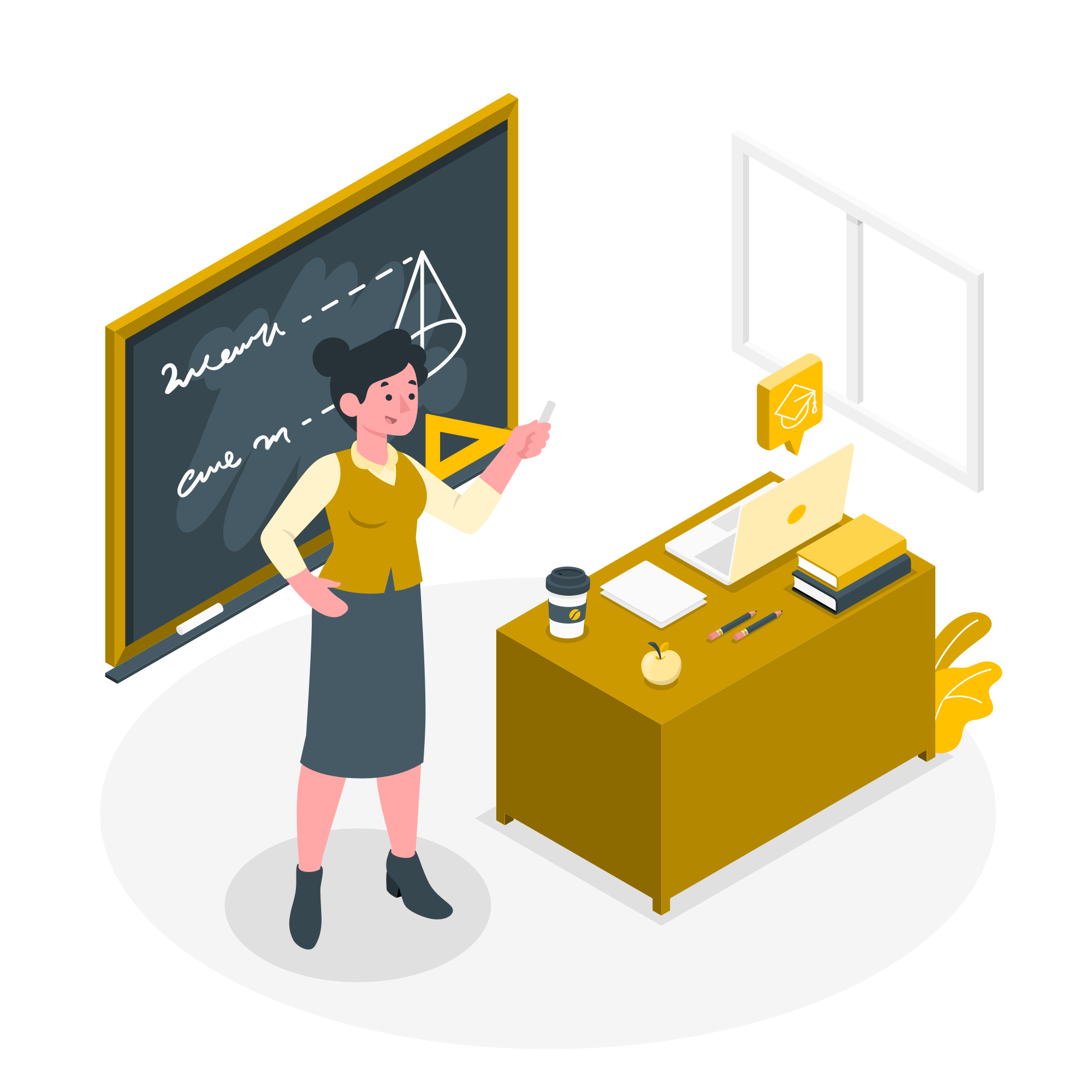 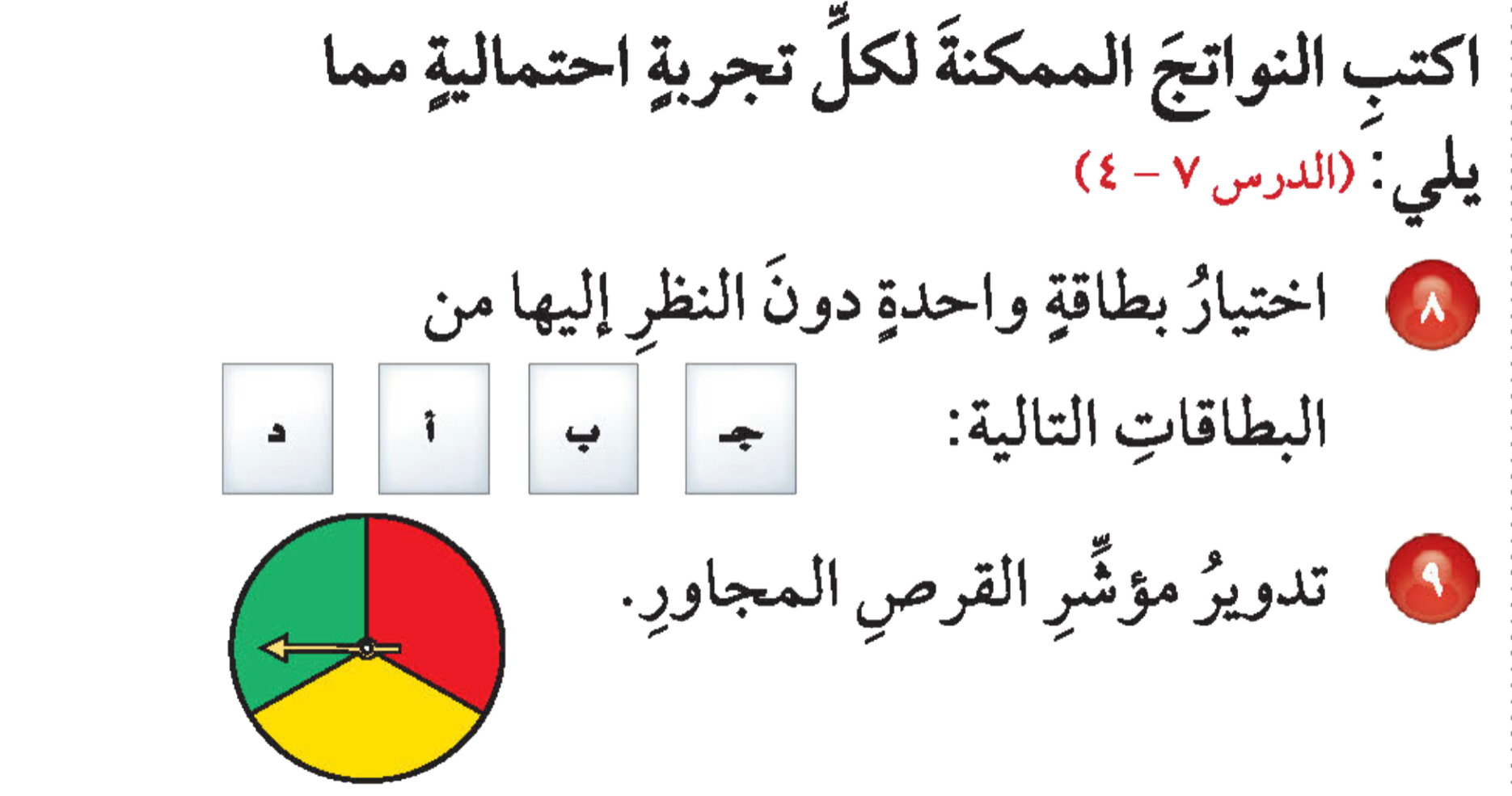 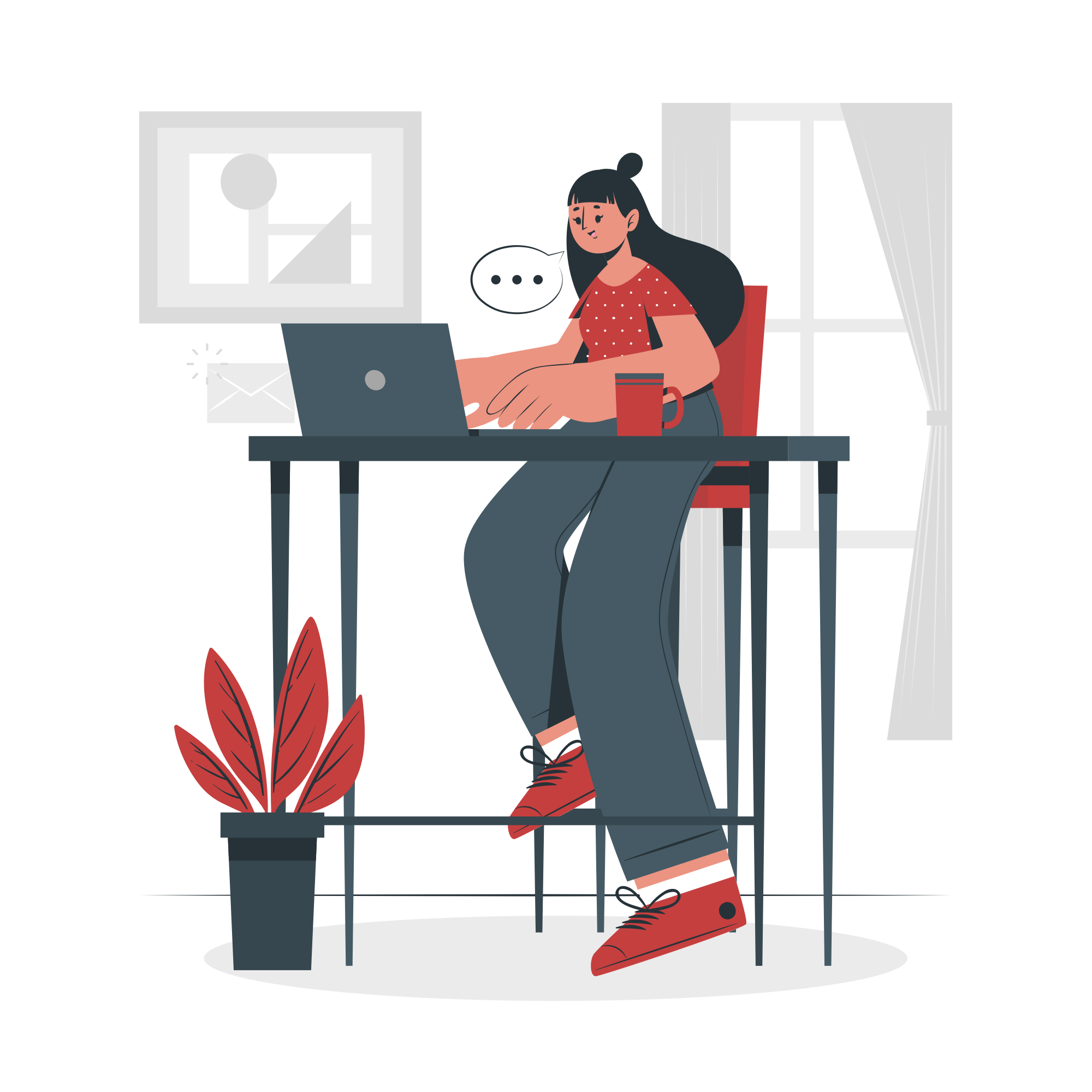 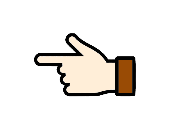 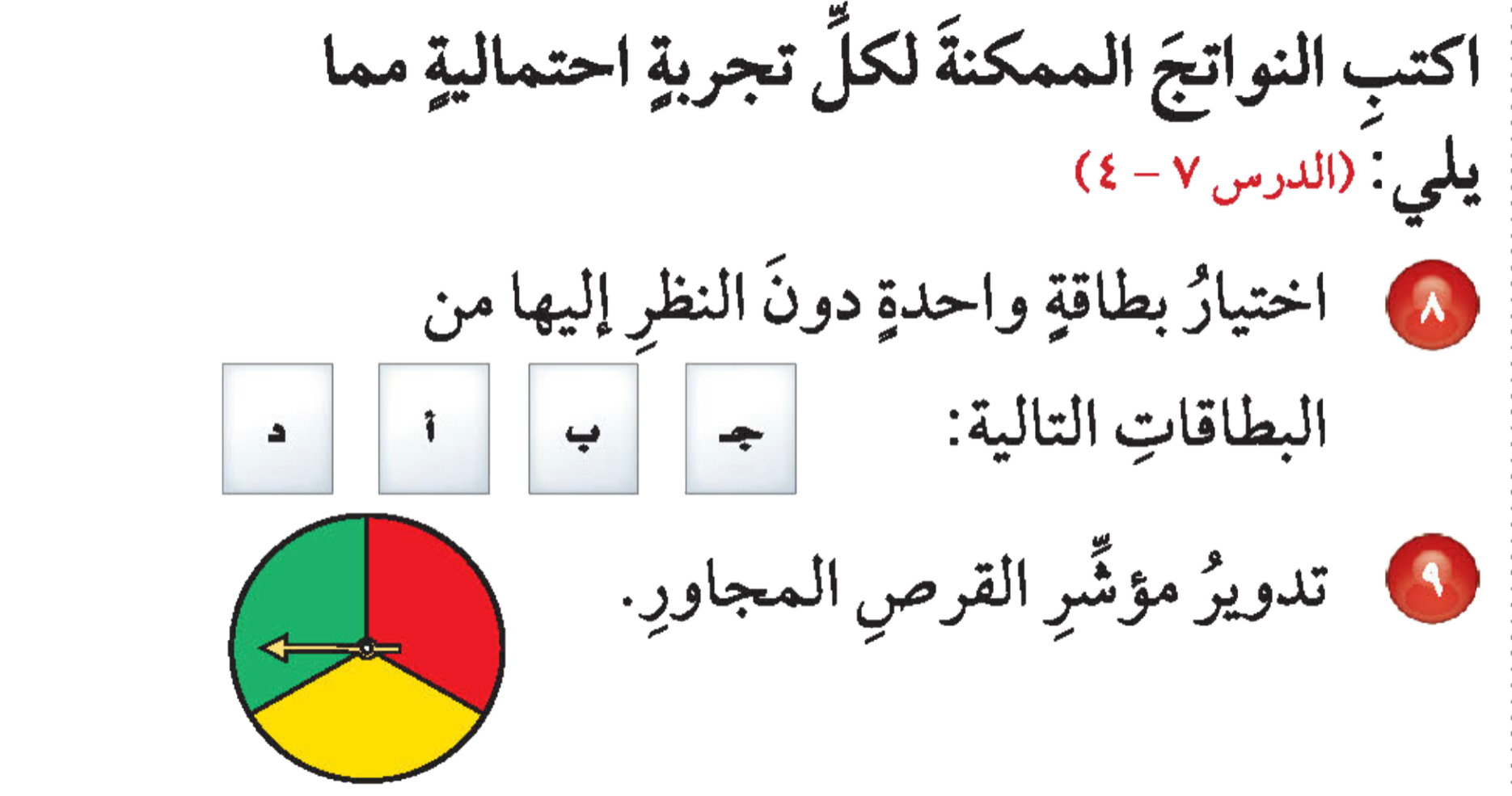 النواتج هي :  أ ، ب ، ج  ، د
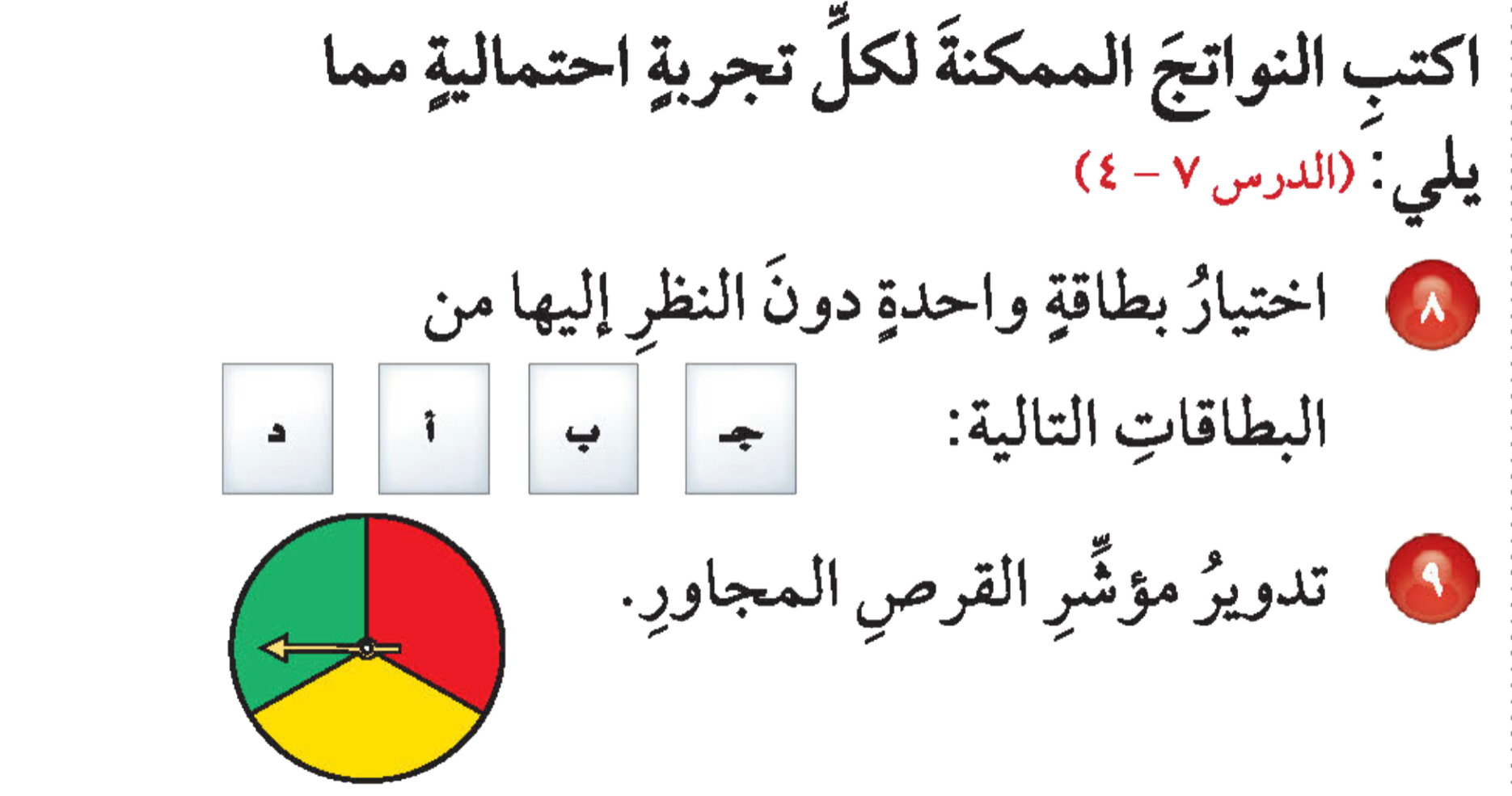 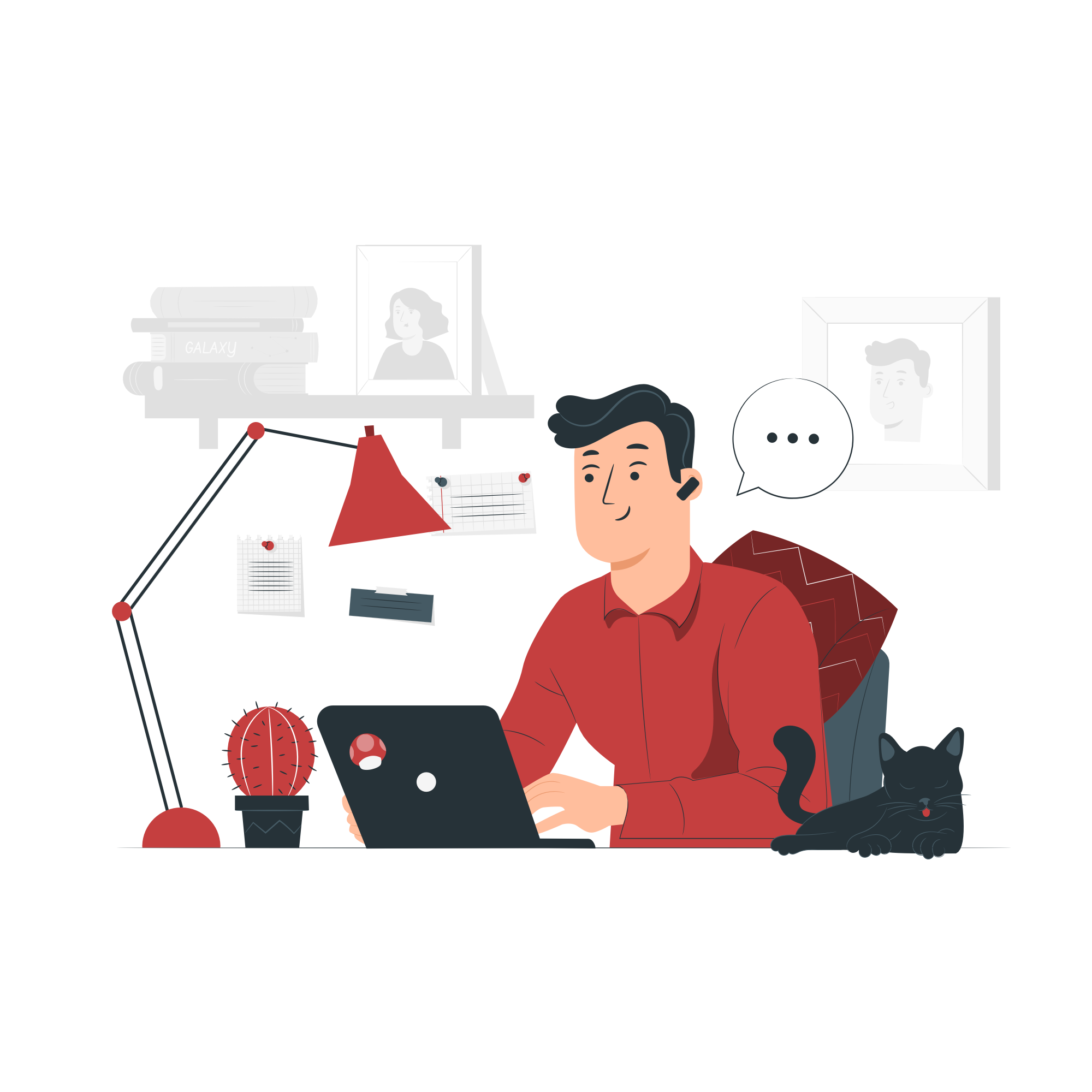 النواتج هي :  أصفر  ، أخضر  ، أحمر
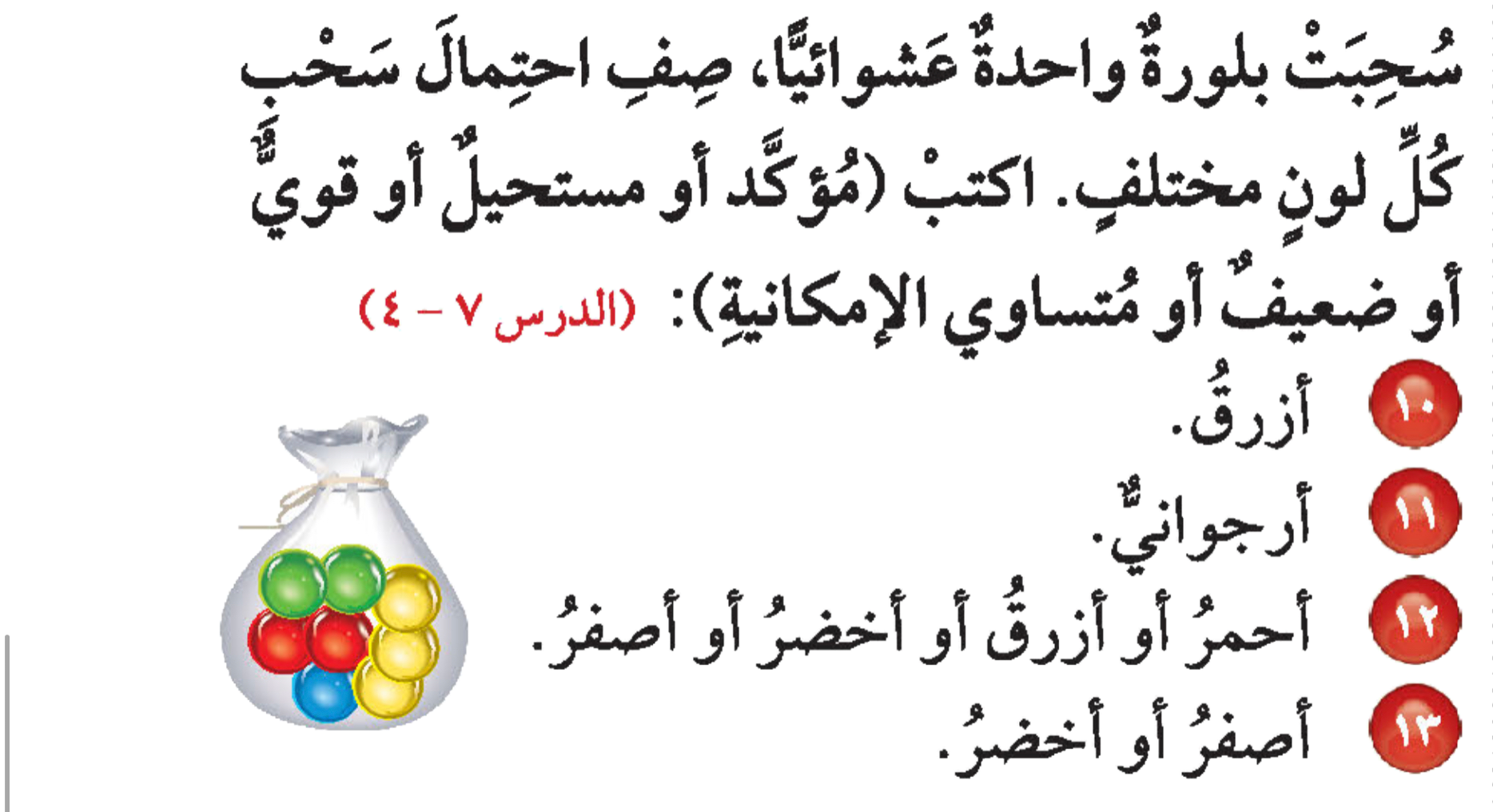 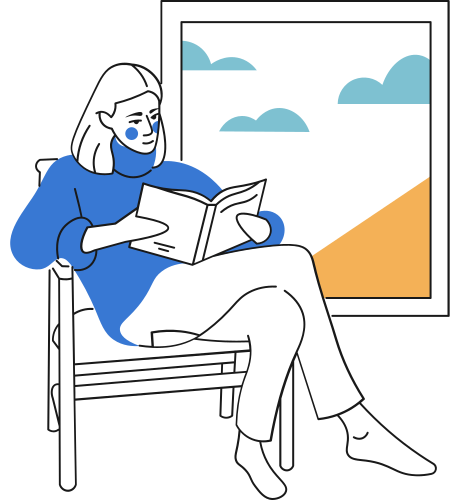 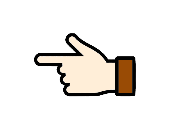 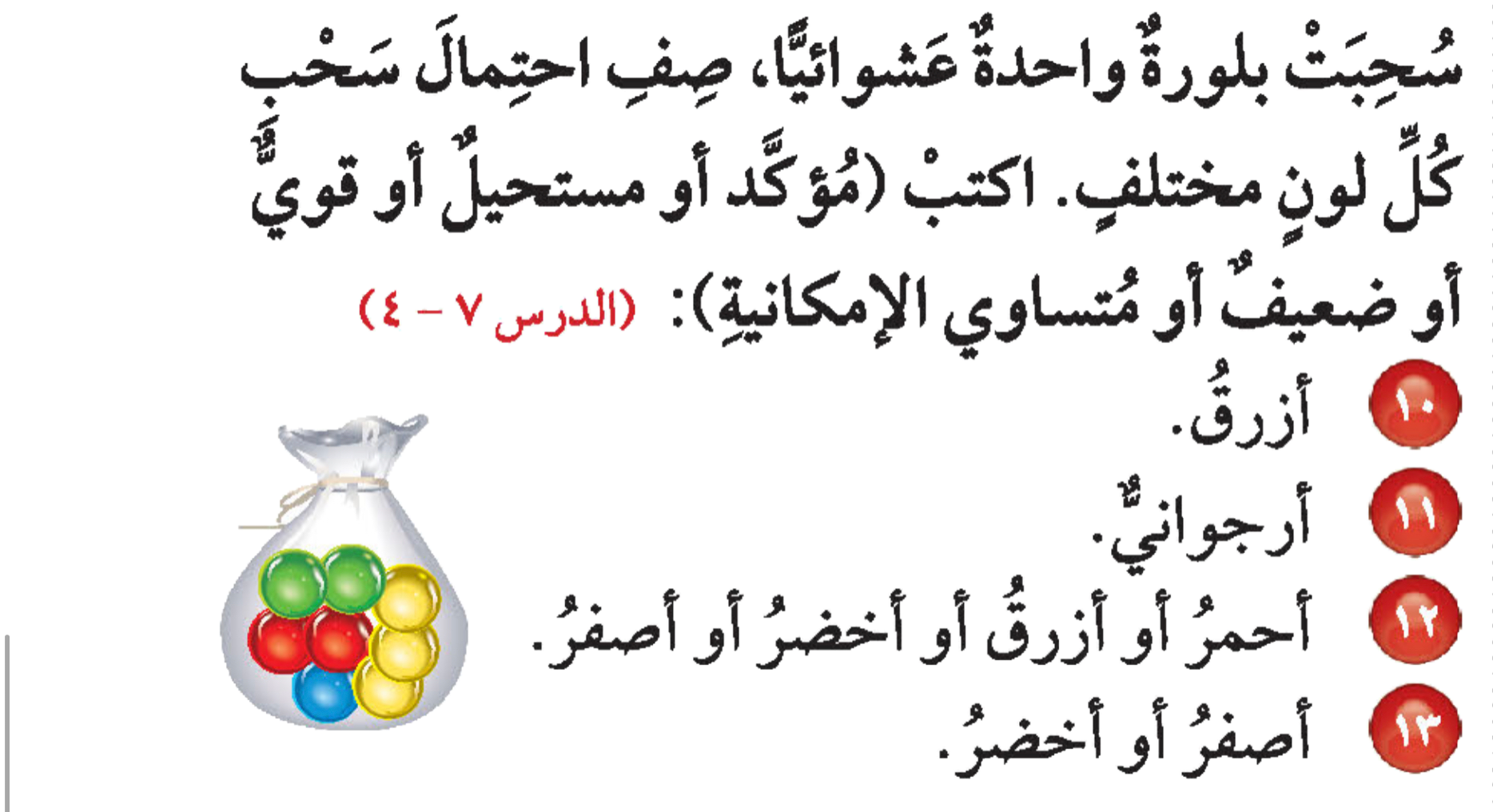 ضعيف
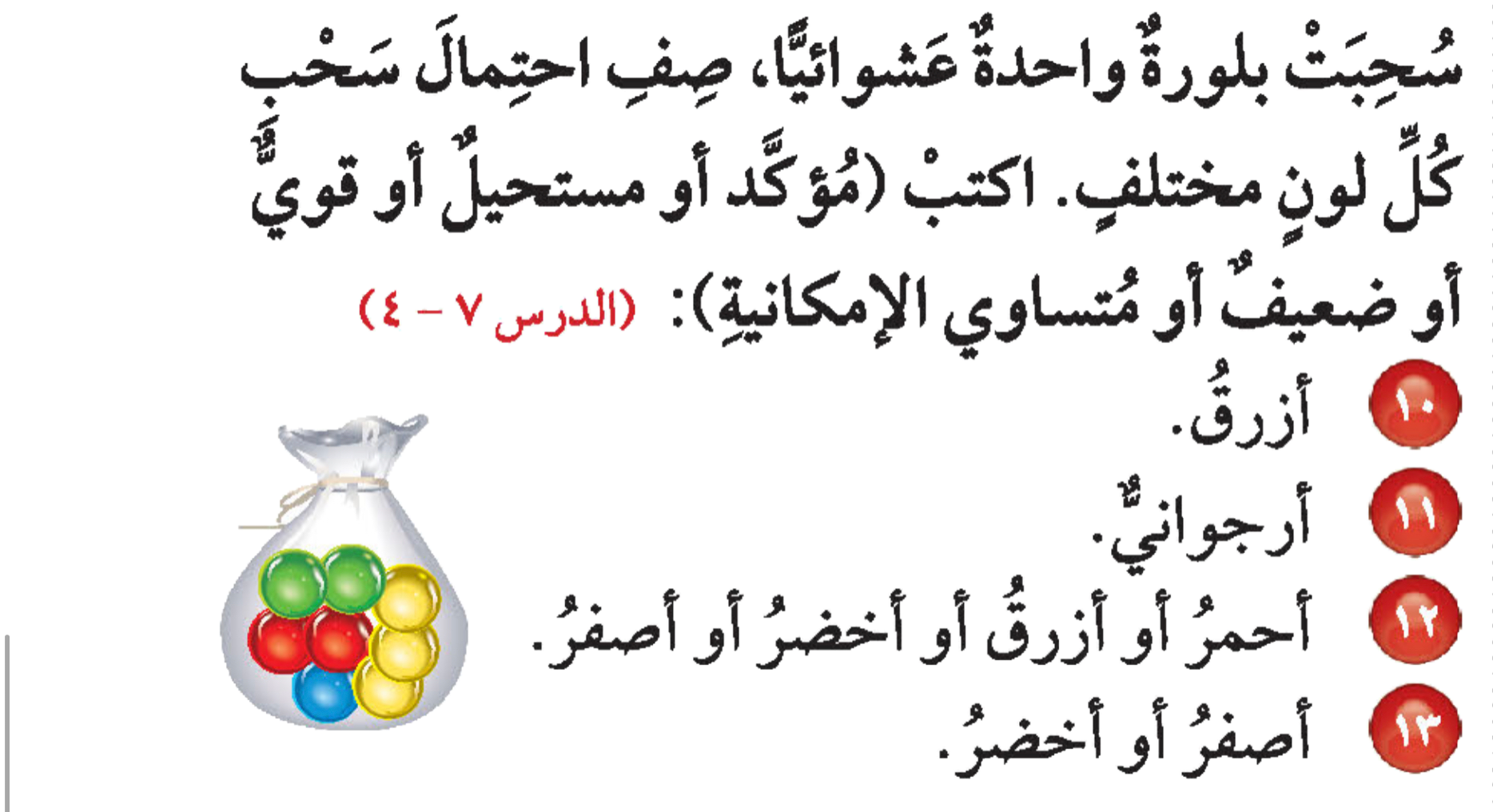 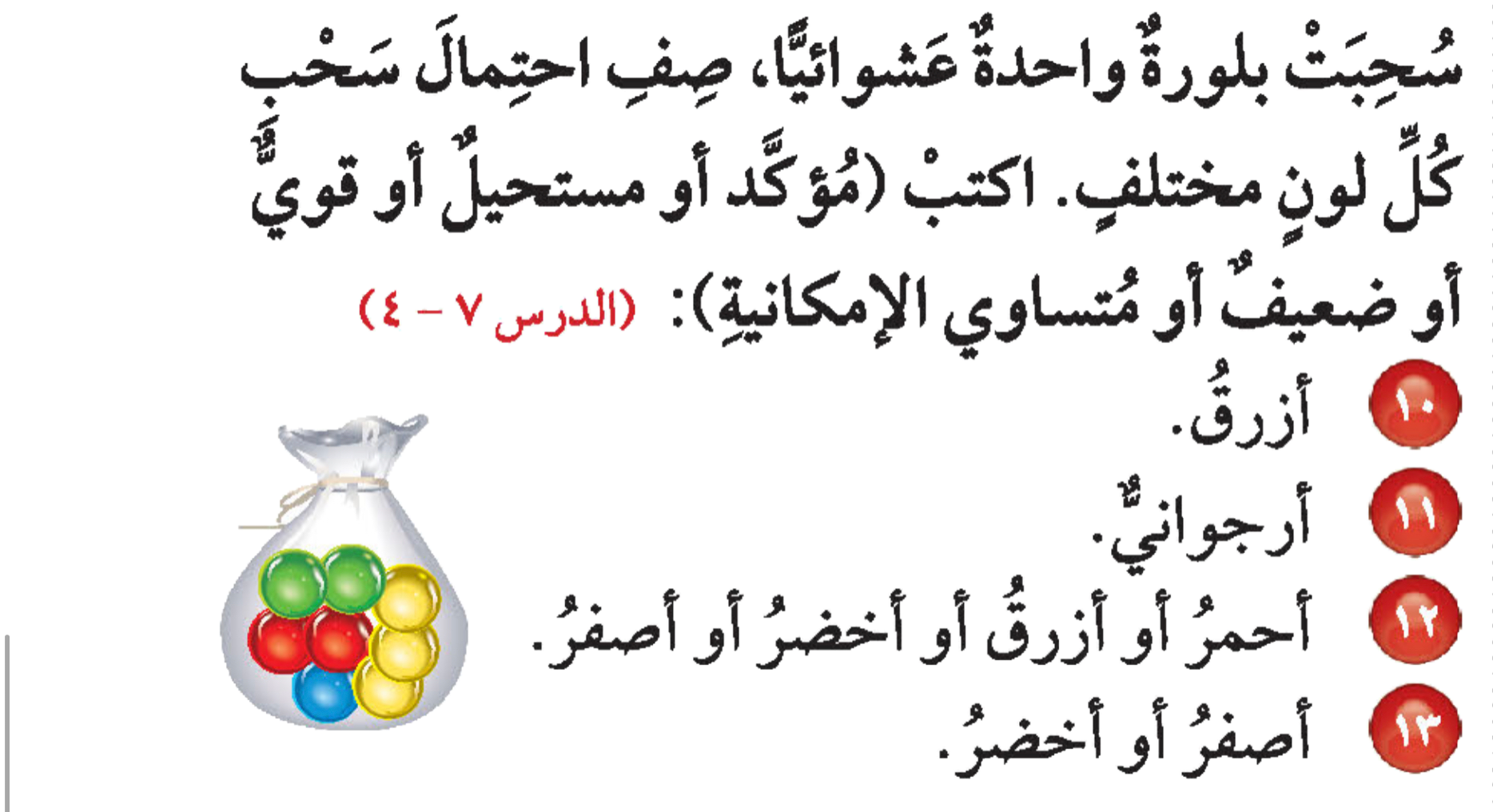 مستحيل
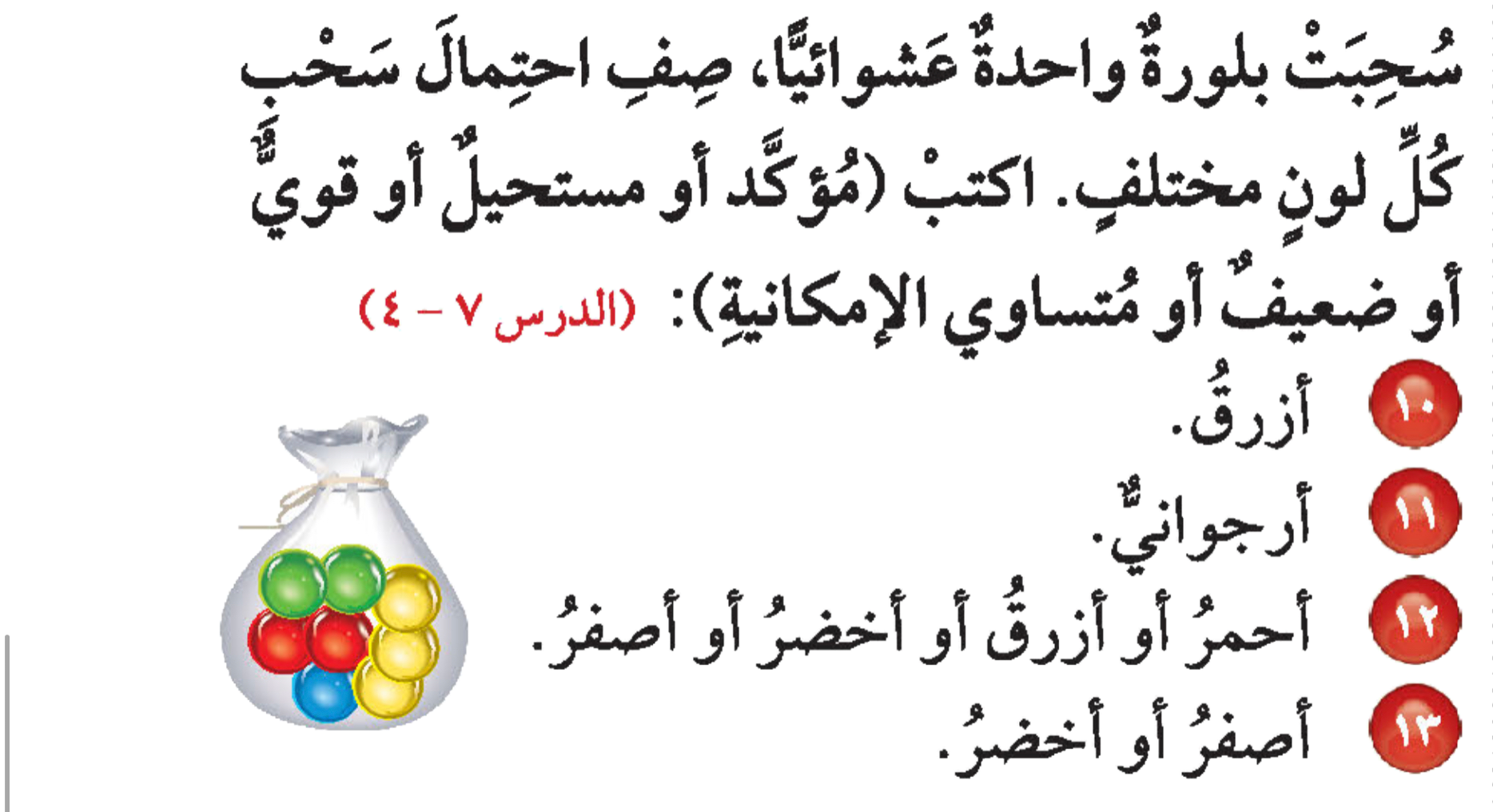 مؤكد
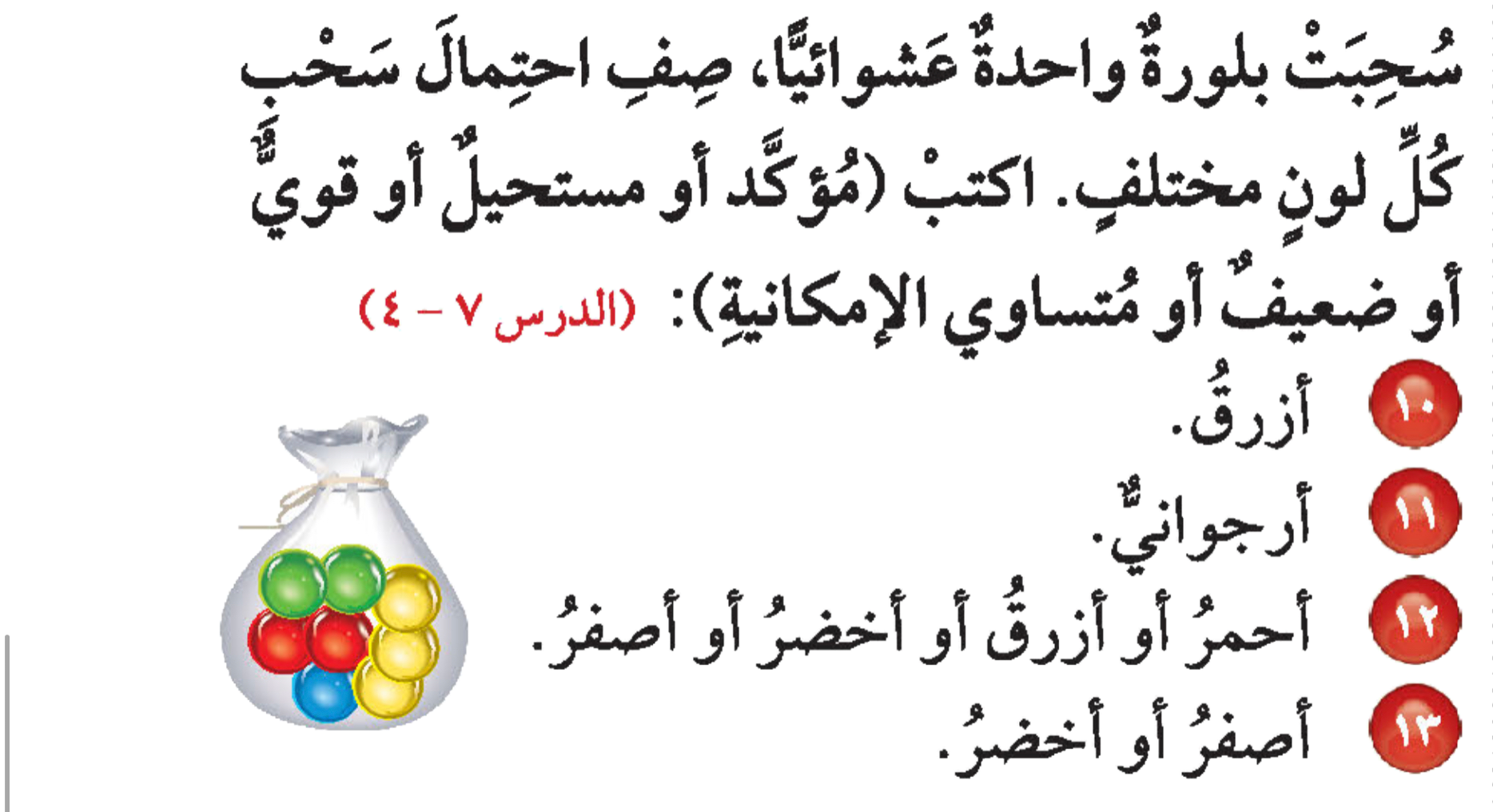 قوي
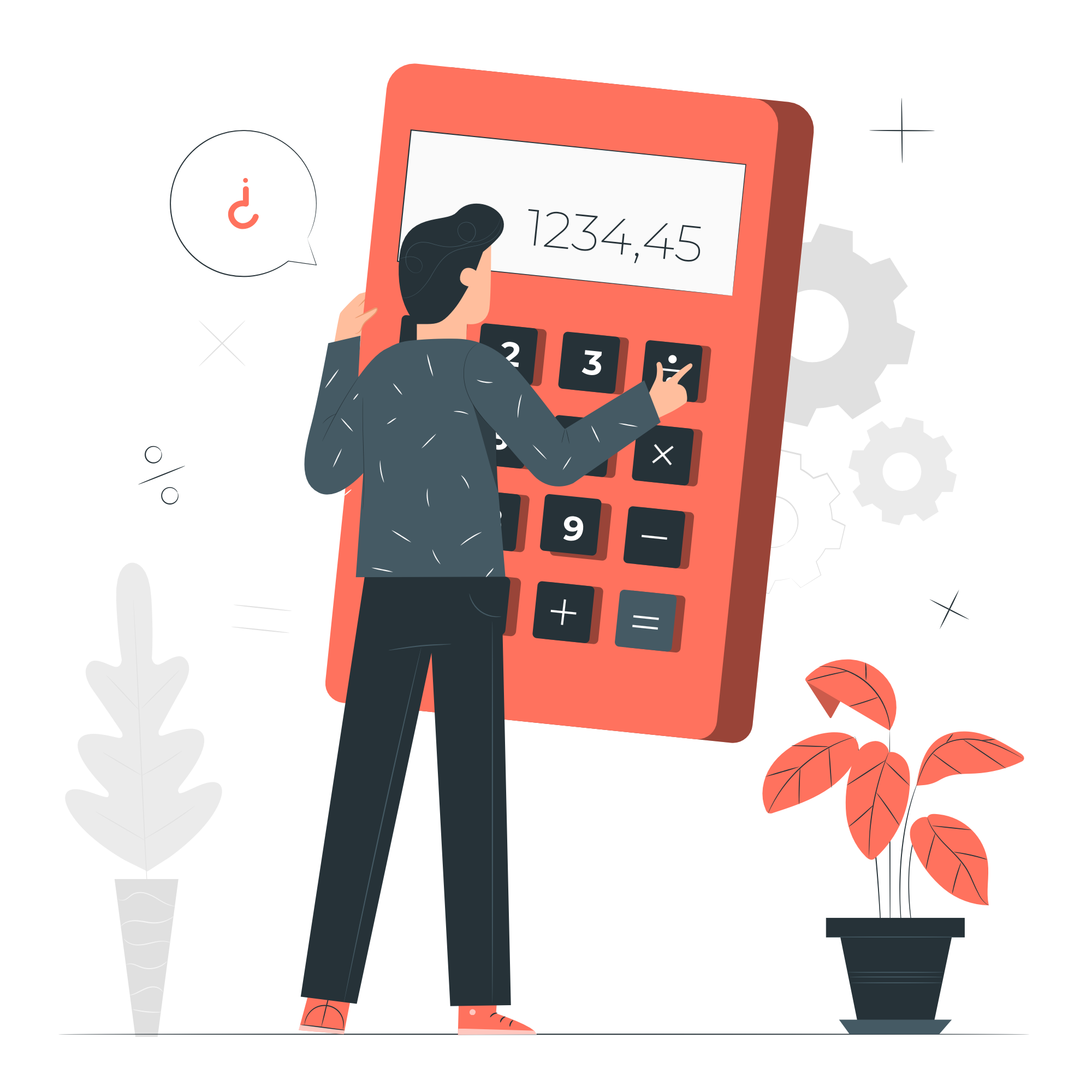 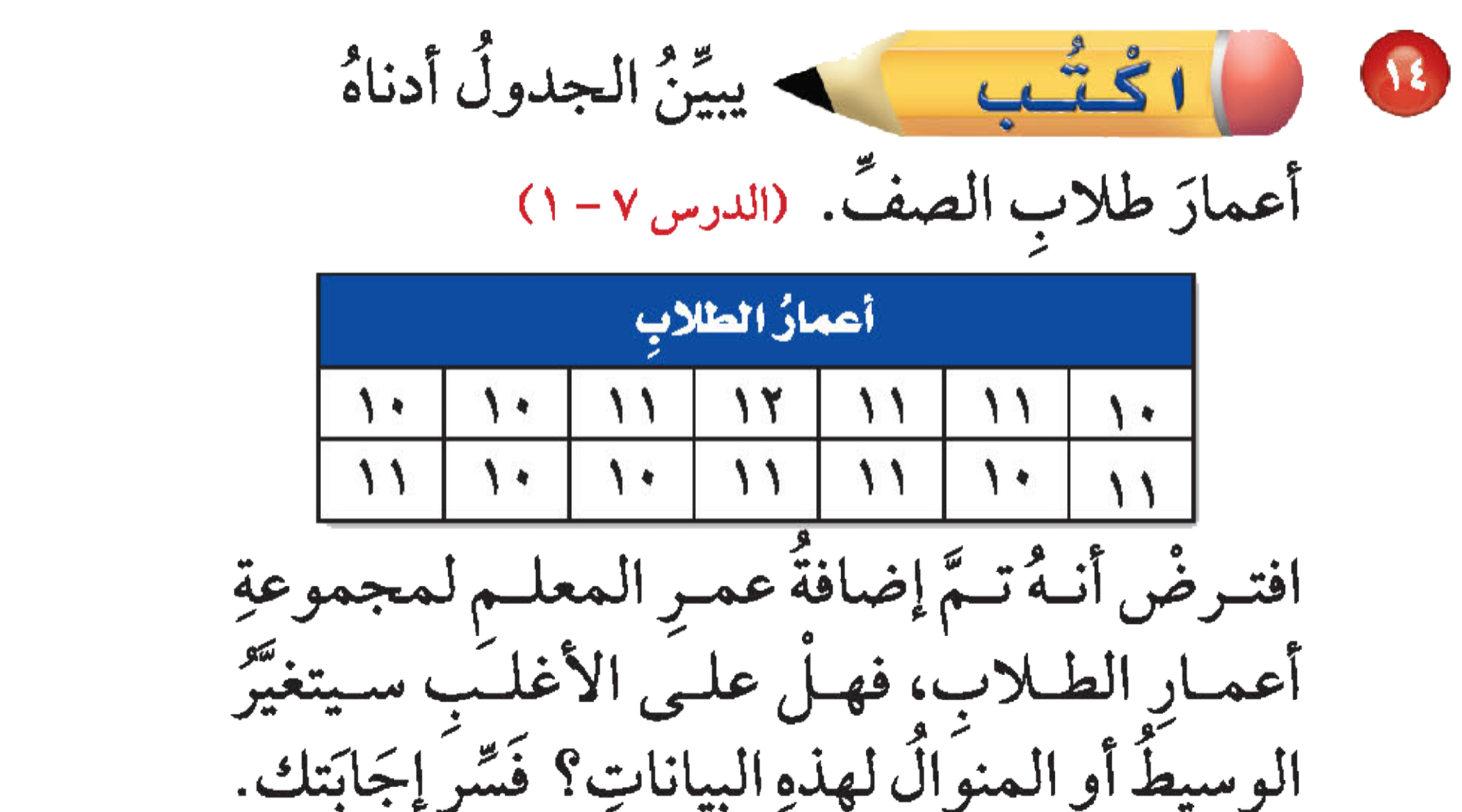 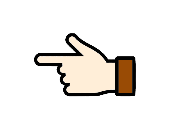 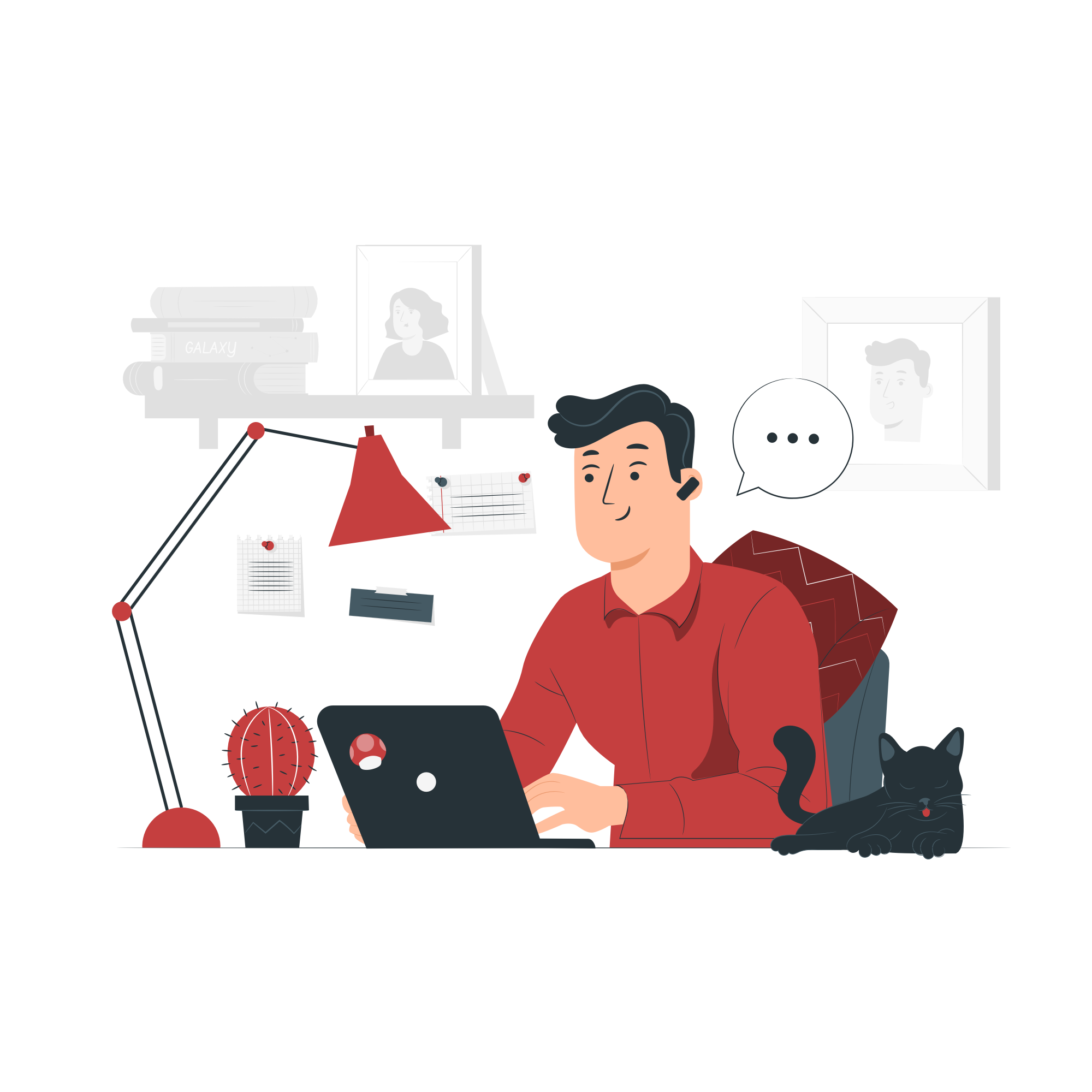 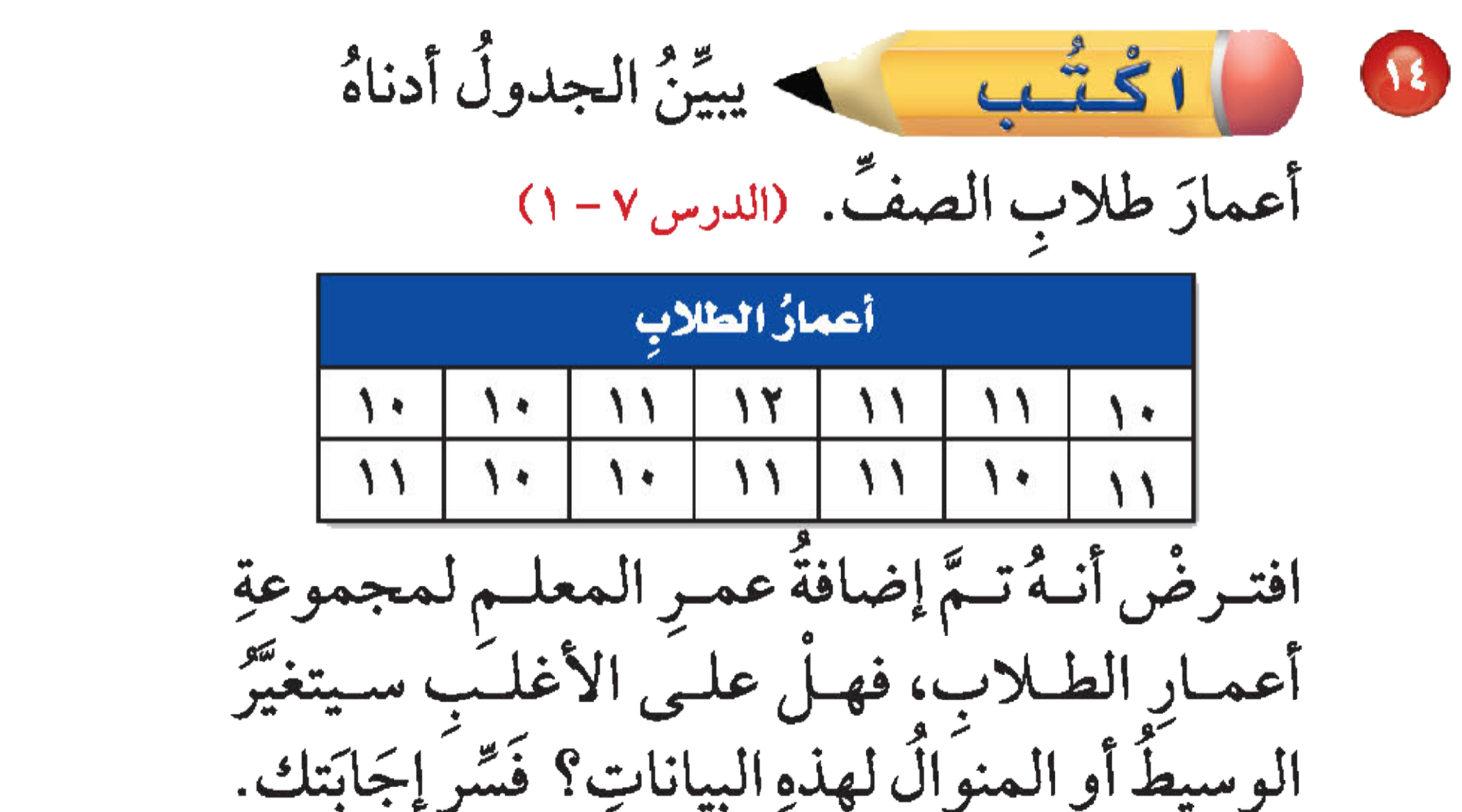 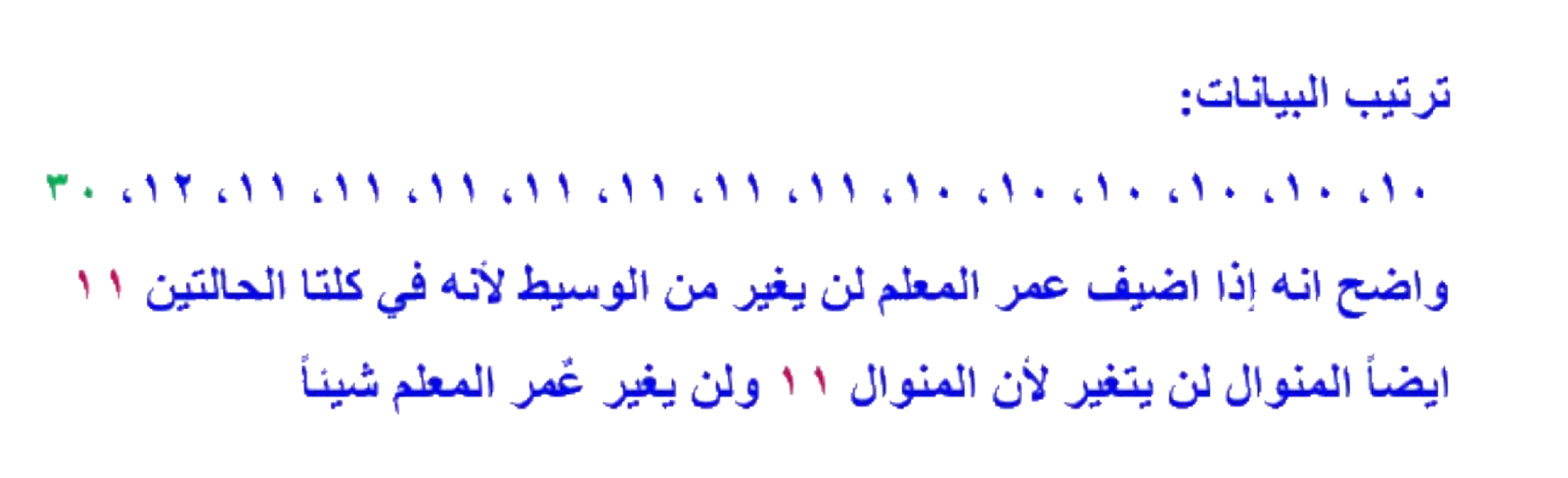 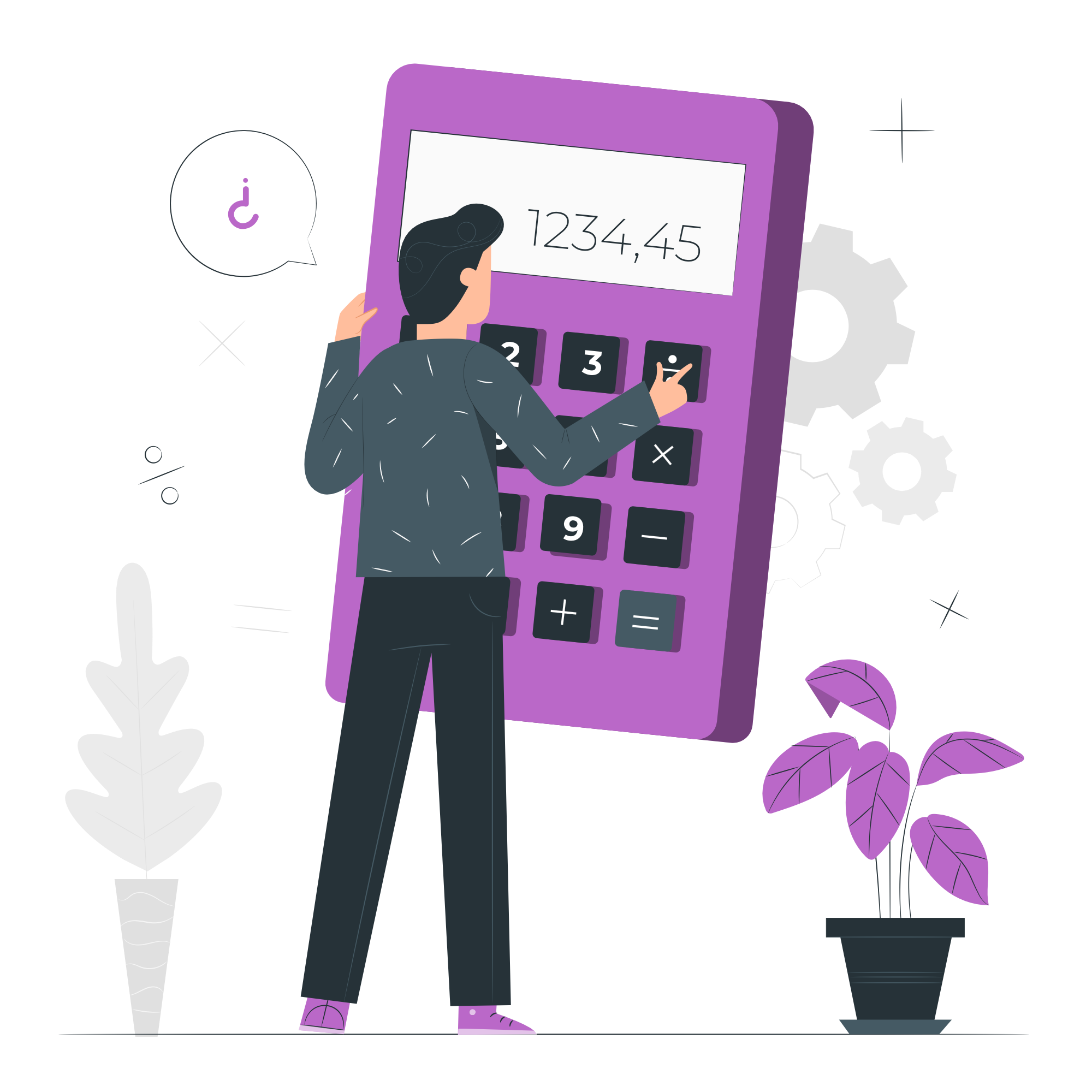